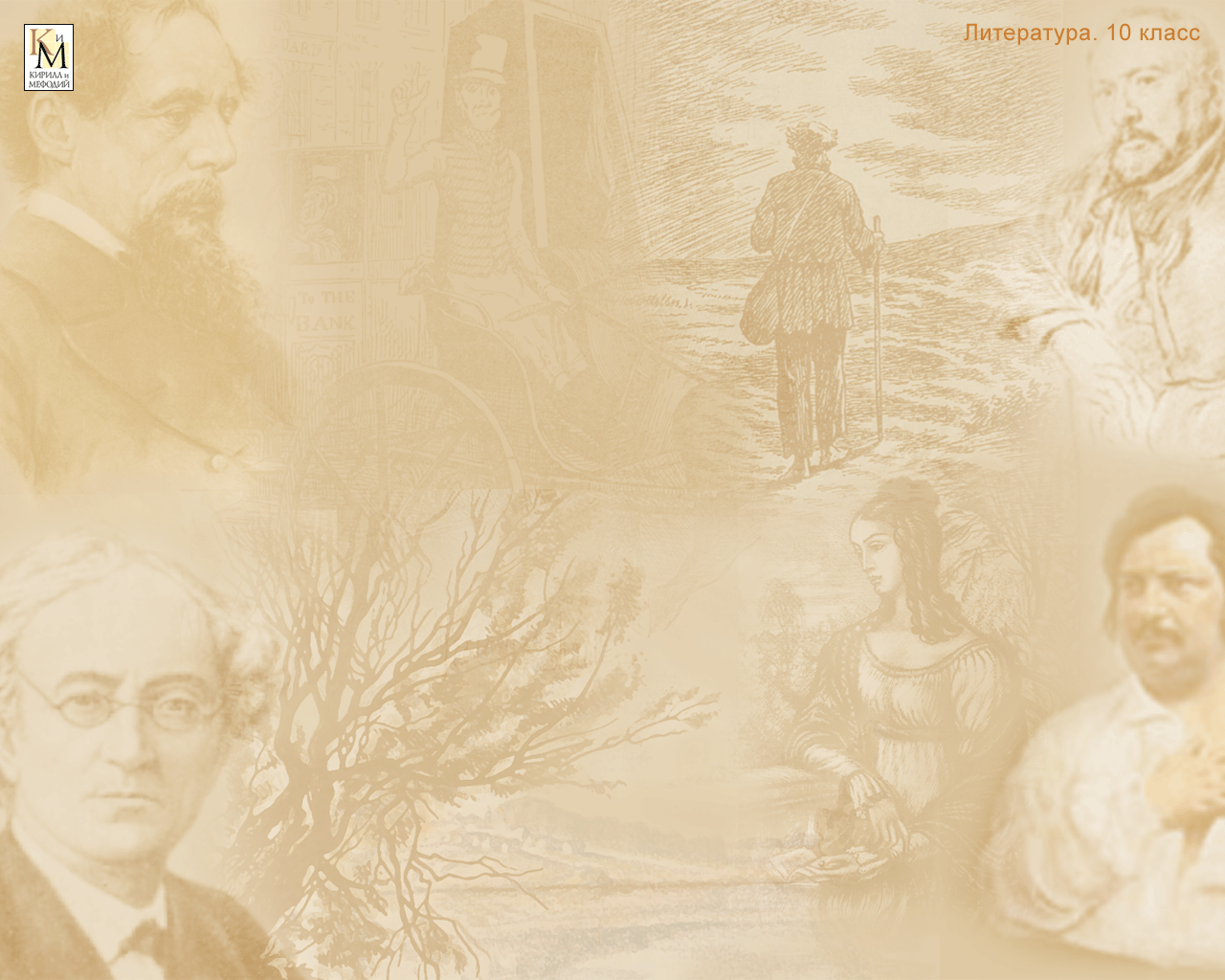 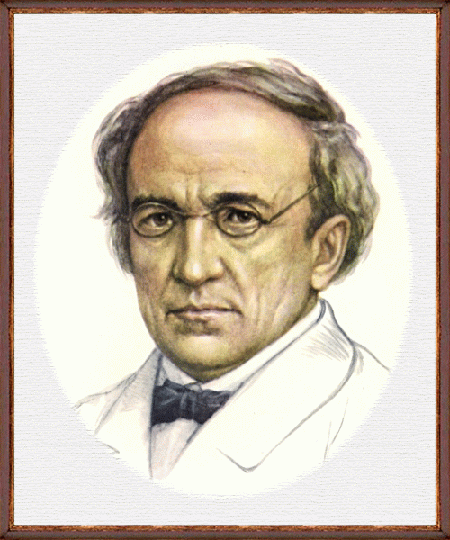 Фёдор ИвановичТютчев
Презентация к урокам по лирике Ф.И.Тютчева в 10 классе
Автор: Никуленкова Т.В.
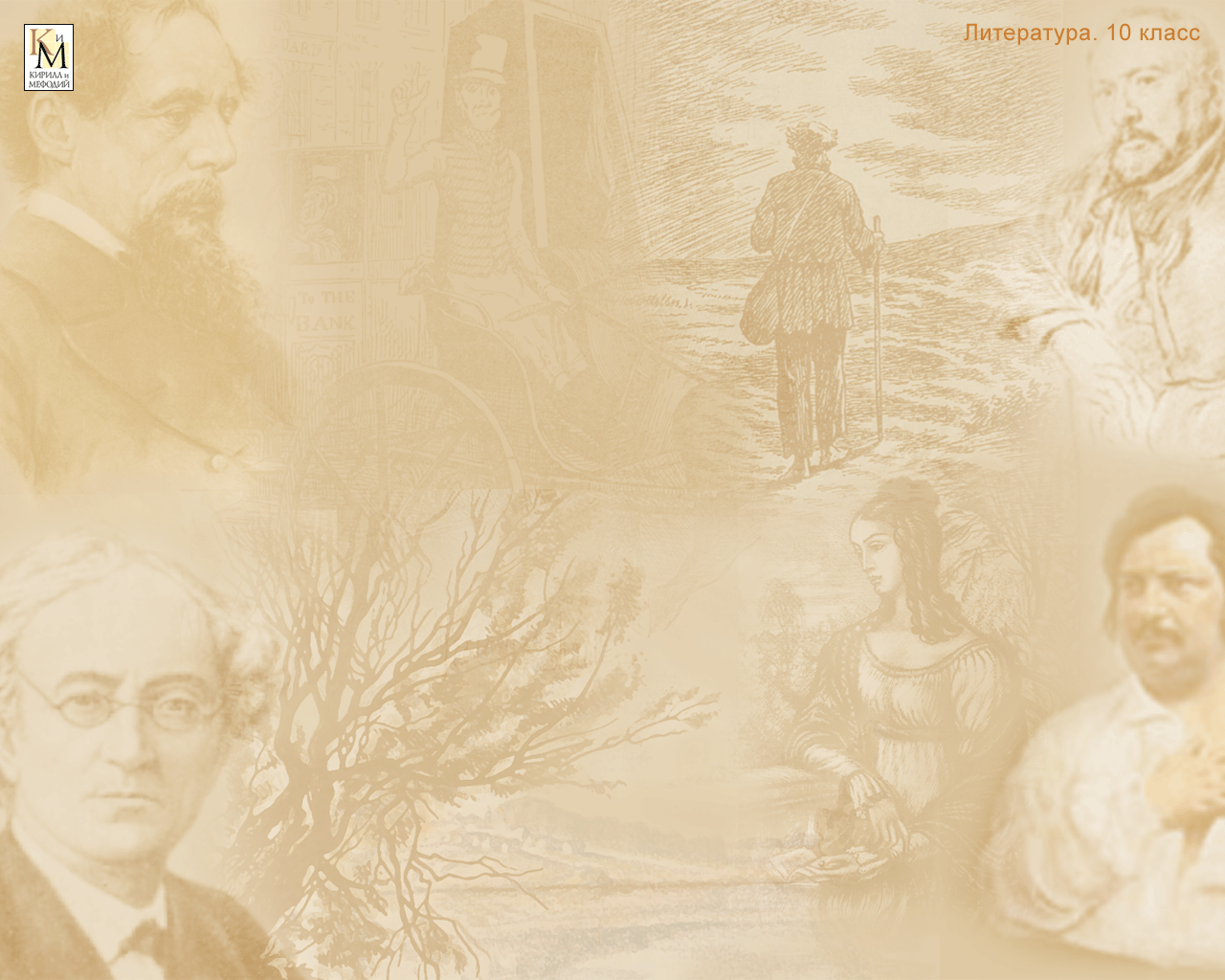 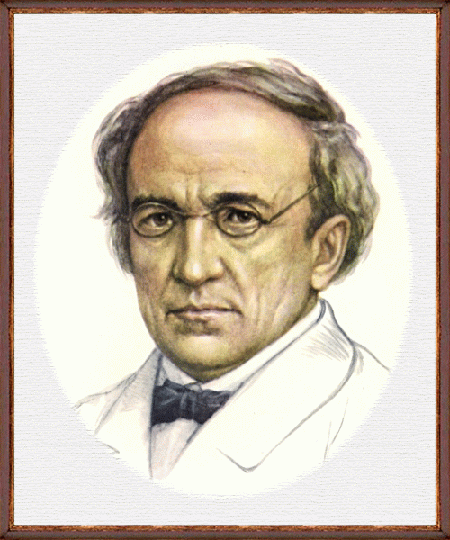 Фёдор ИвановичТютчев
1803-1873
Сосредоточенный на себе, на своих страстях и житейских драмах, лирик и вместе с тем историк, политик высокого склада. Такого сочетания русская поэзия еще не знала.
                                                 Лев Озеров
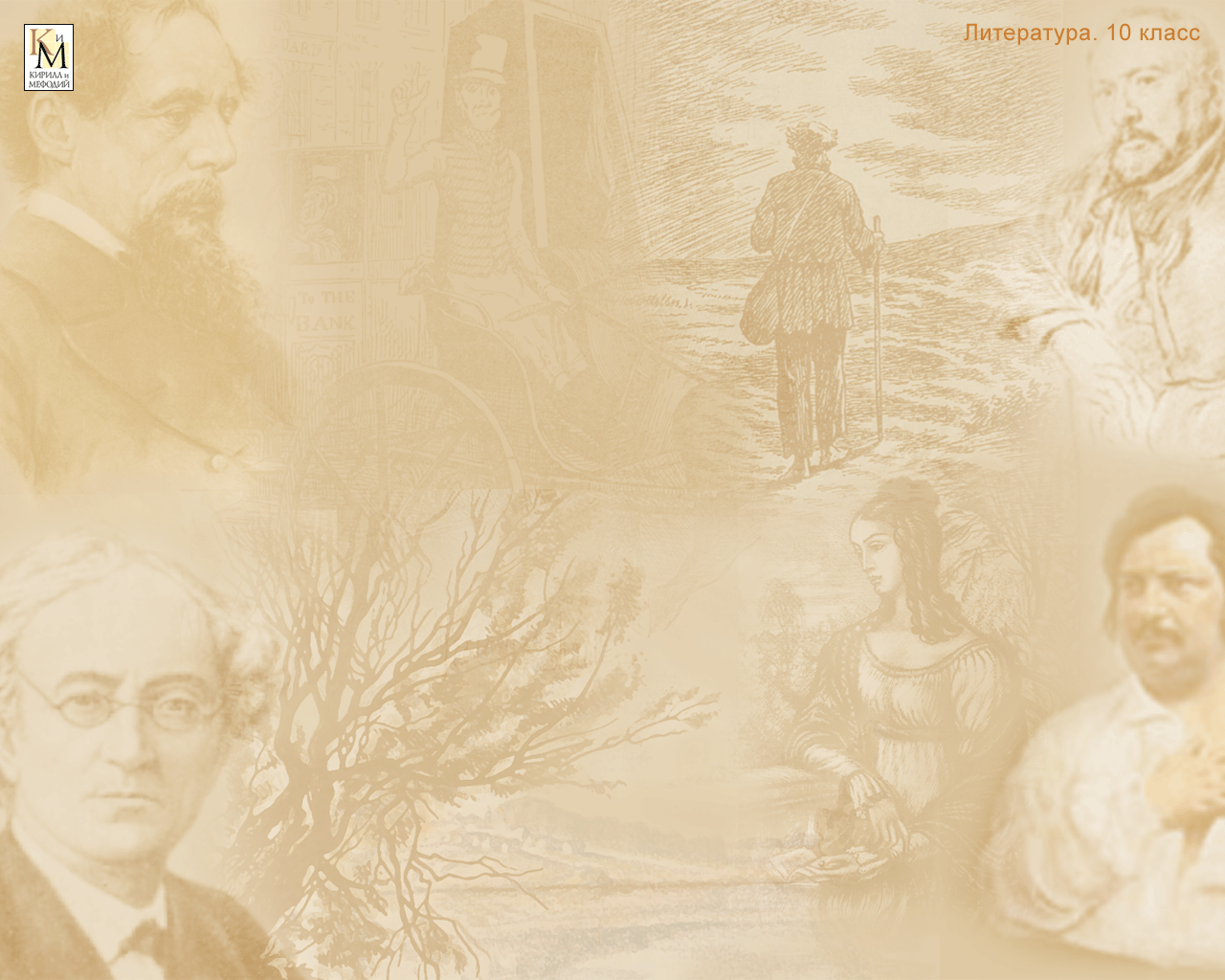 Орловская губерния, село Овстуг
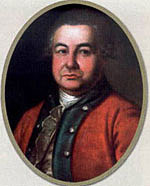 1803 – родился в родовитой дворянской семье

Дед Николай Андреевич
Бабушка Пелагея Денисовна
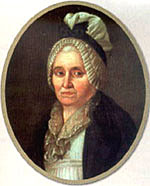 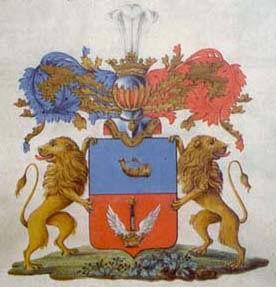 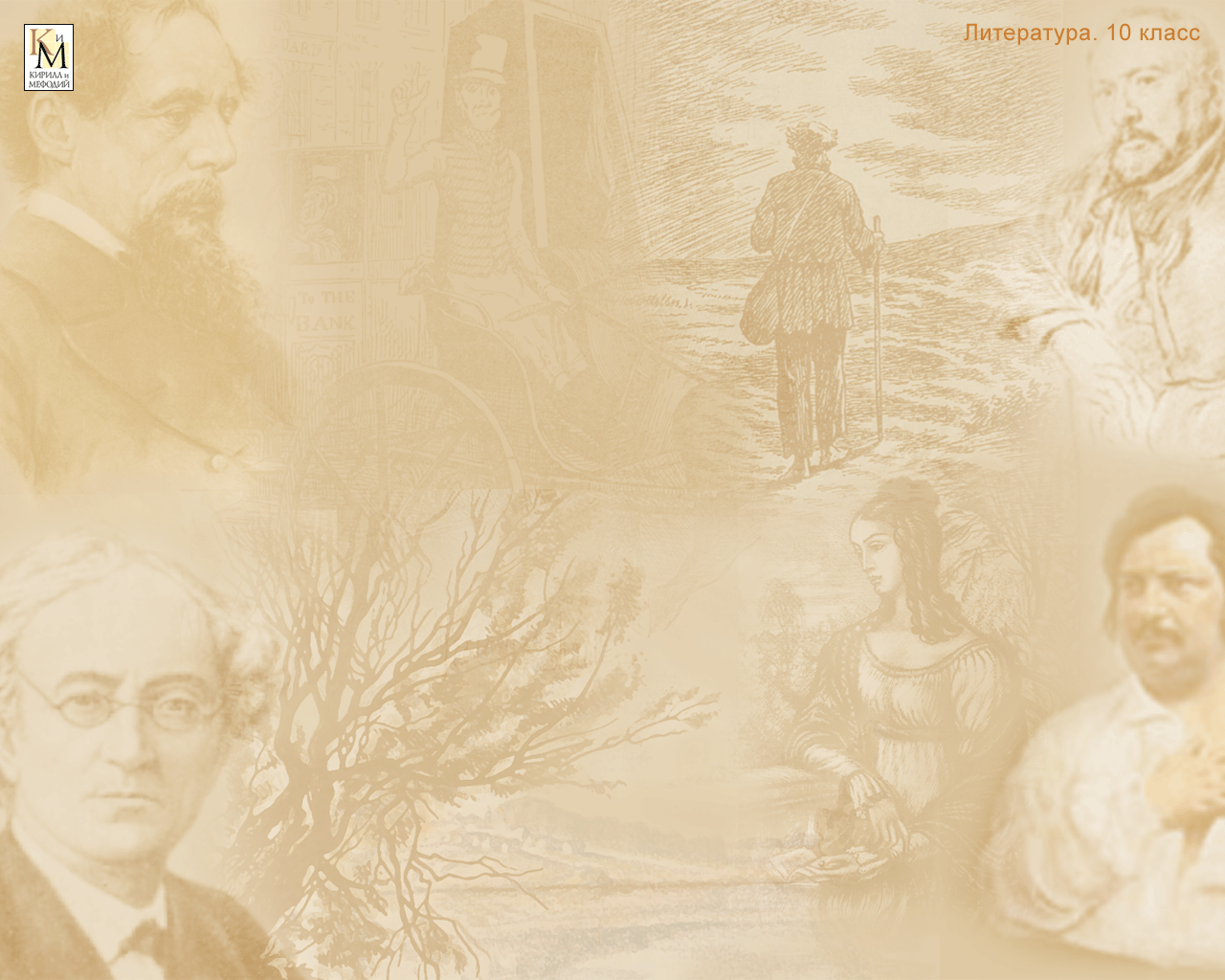 Родители поэта
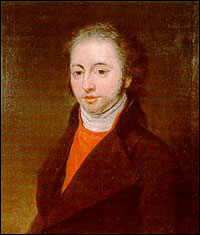 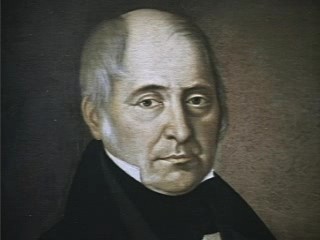 Иван
Николаевич
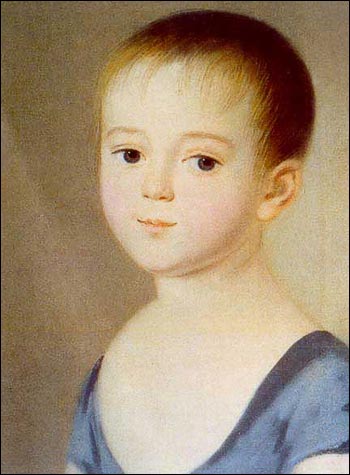 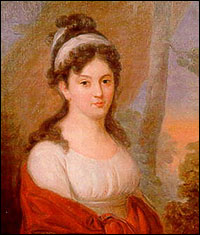 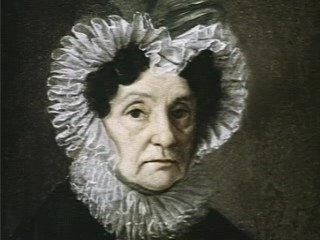 Екатерина
Львовна
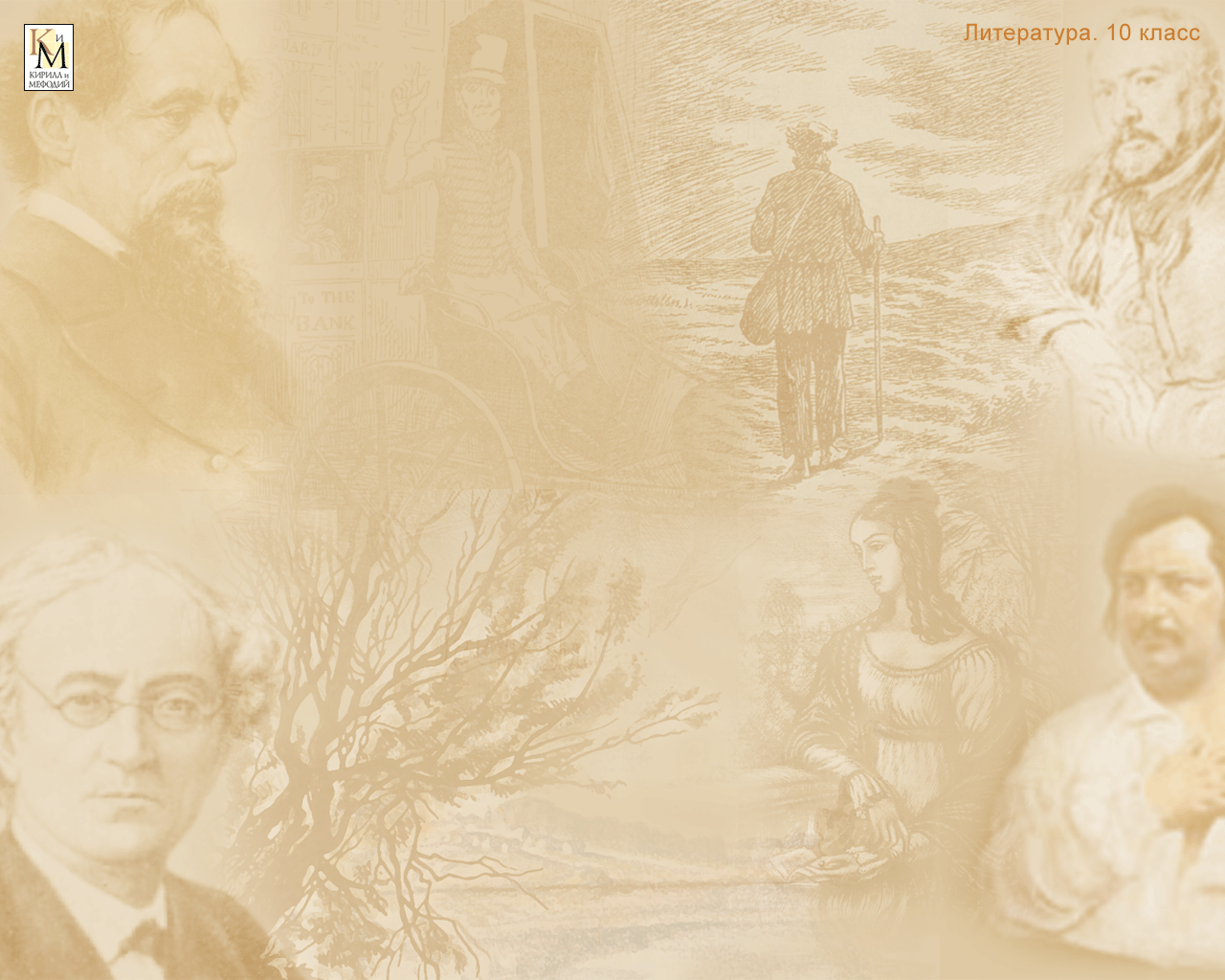 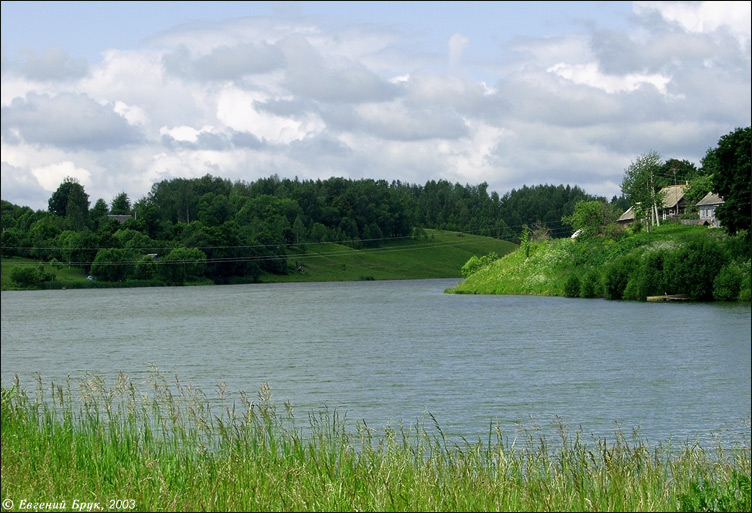 Усадьба Овстуг
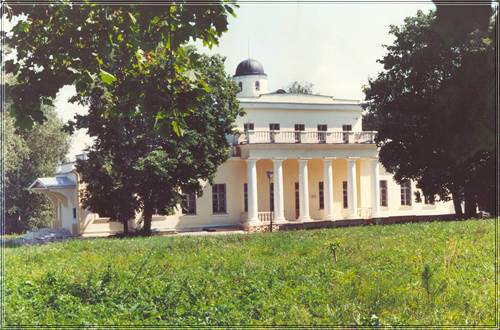 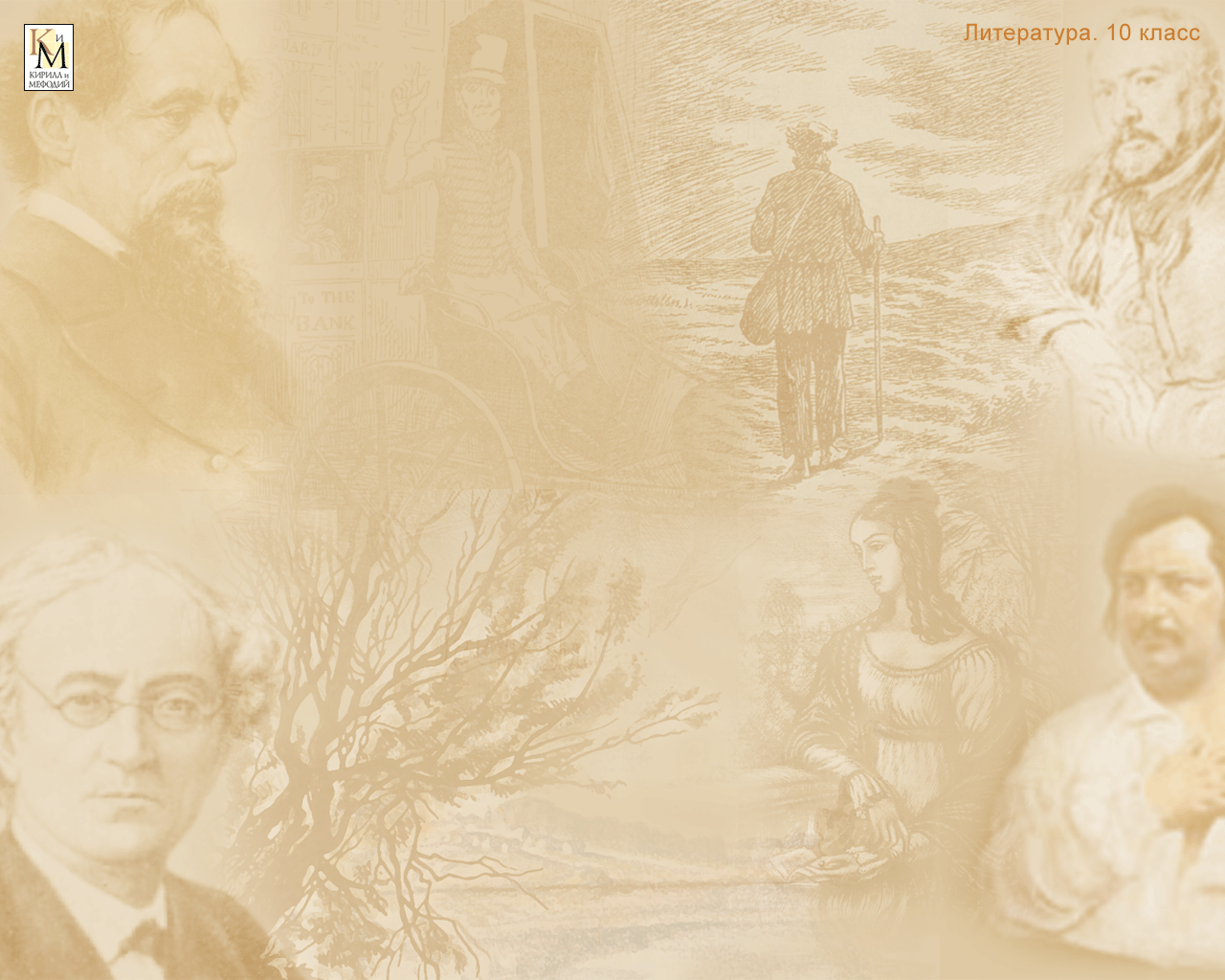 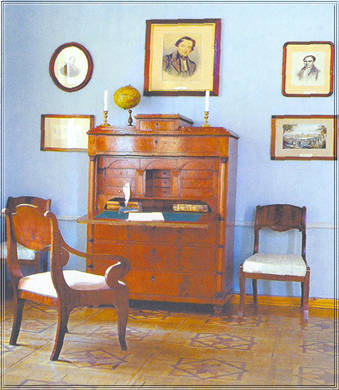 Славянский уголок
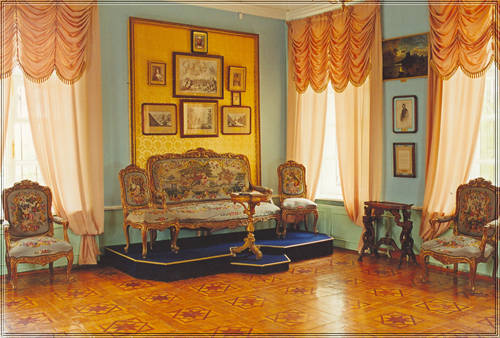 Мюнхенский
уголок
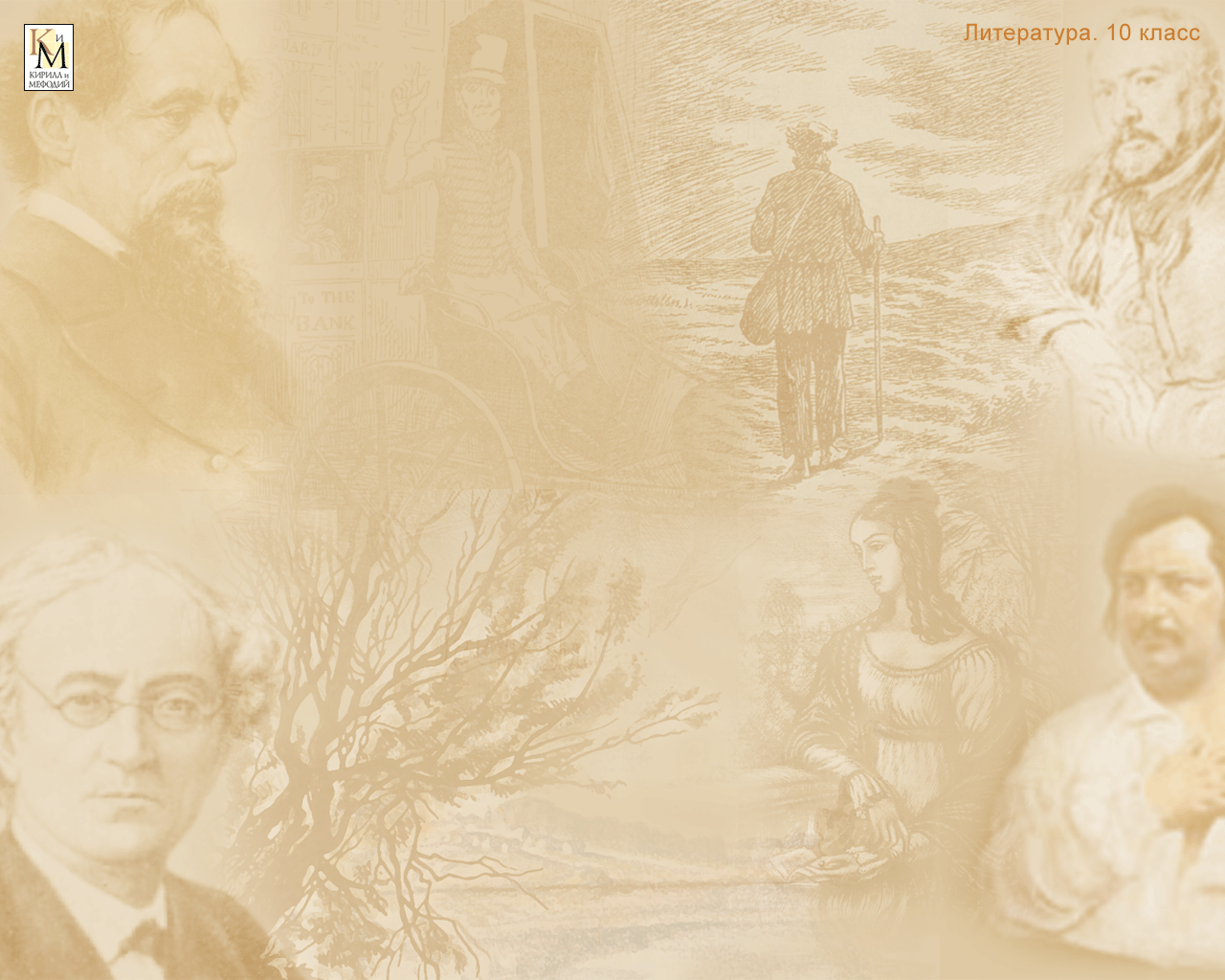 С.Е.Раич: «Года через три он уже был не учеником, а товарищем моим»
1813-1818 – получает домашнее образование под руководством С.Е.Раича – поэта, переводчика.
1816 – получает звание сотрудника Общества любителей российской словесности за оду «На новый 1816 год»
1819 – первое выступление в печати – вольное переложение    «Послание Горация к Меценату»
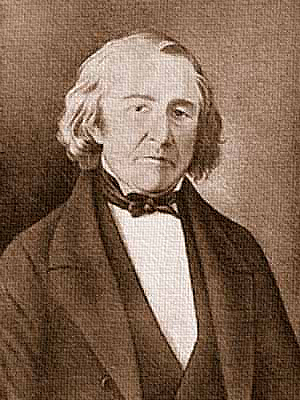 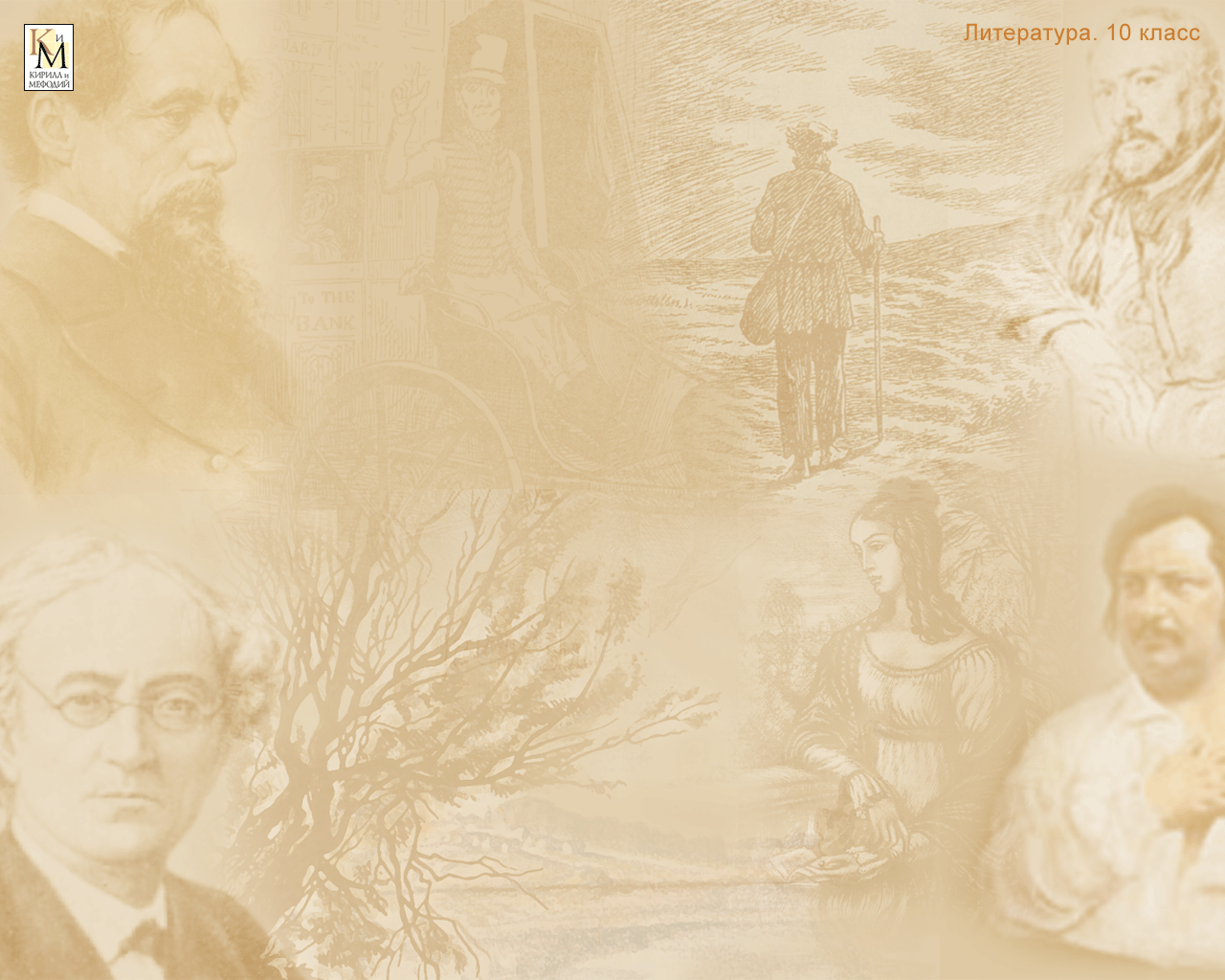 Годы учебы и начало службы
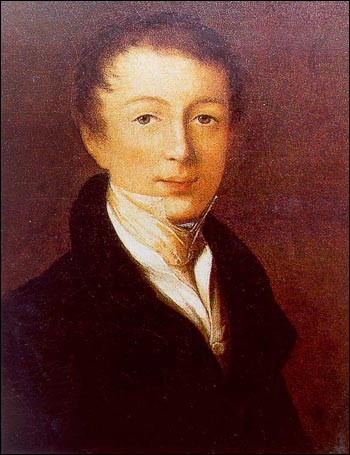 1819 – 1821 – учеба и досрочное окончание словесного отделения Московского университета
1821 – поступление на службу в Коллегию иностранных дел в Петербурге.
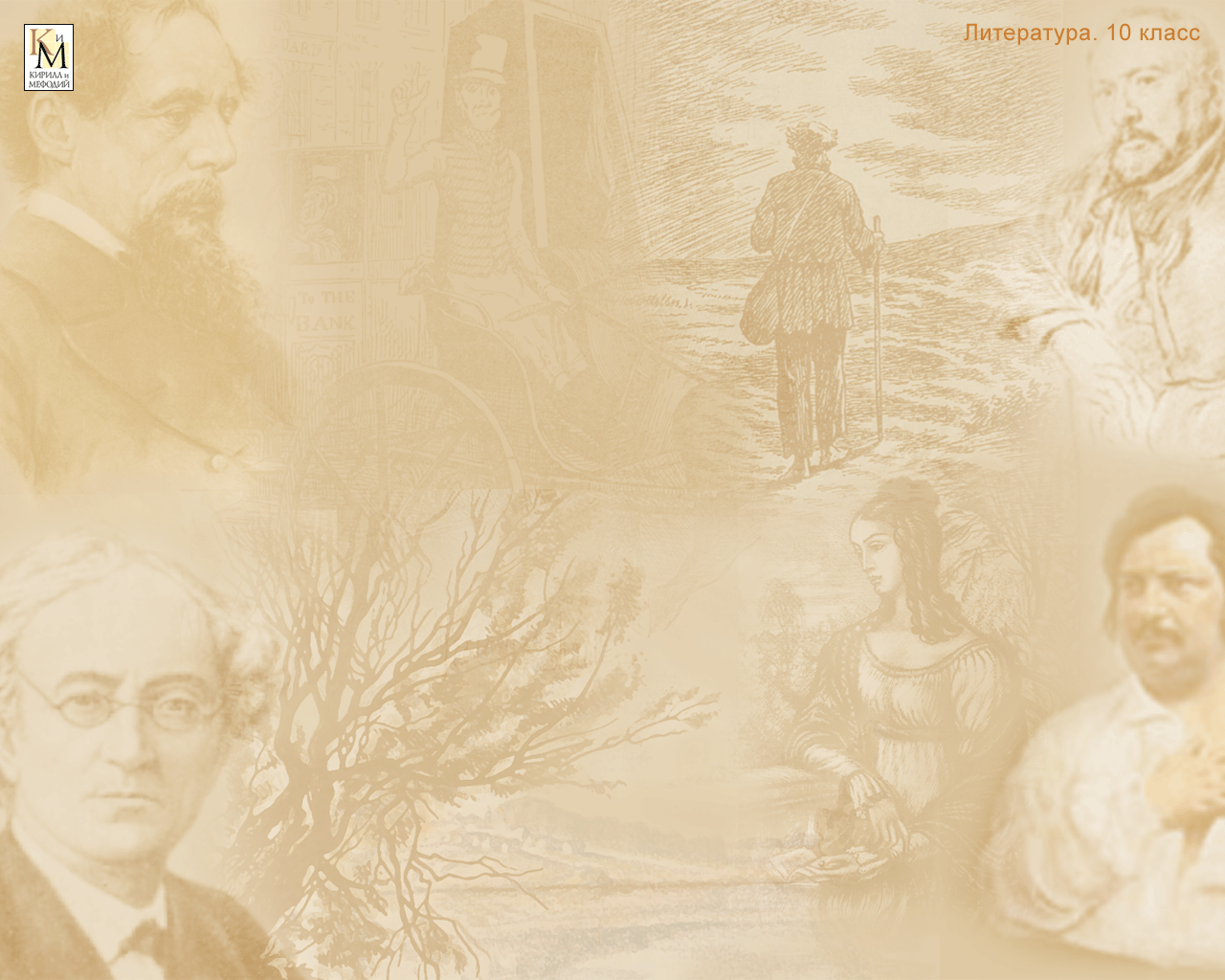 Дипломатическая служба
1822-1837 – сверхштатный чиновник и второй секретарь русской миссии в Мюнхене
1837-1839 – первый секретарь и поверенный в делах в Турине.
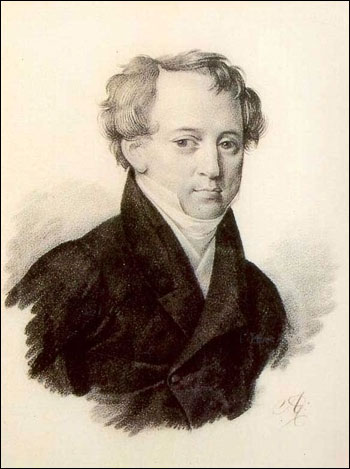 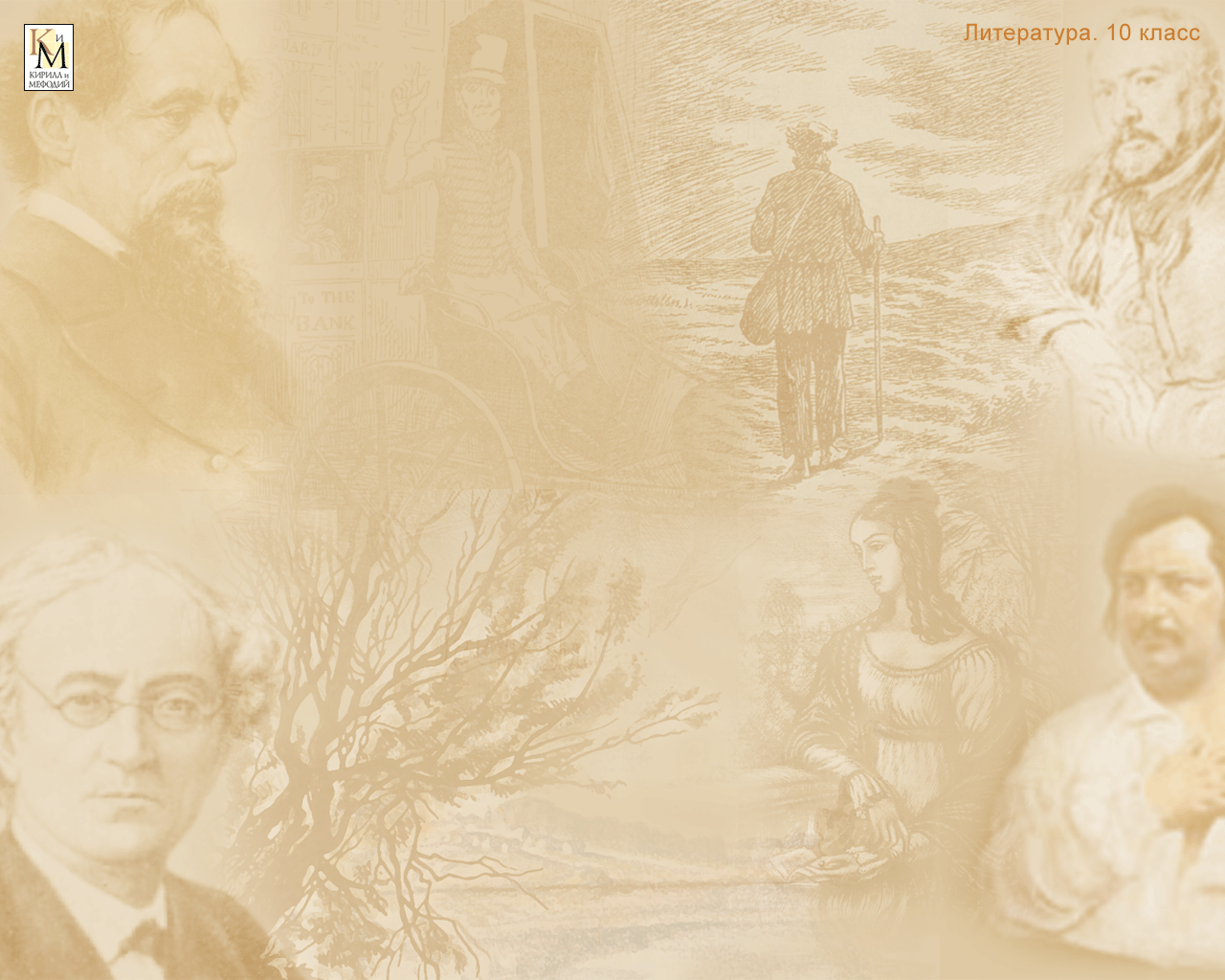 Возвращение на Родину
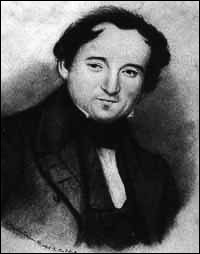 1844 – возвращение в Россию
1845 – старший цензор при Особой канцелярии Министерства иностранных дел
1858 – 1873 – председатель комитета иностранной цензуры
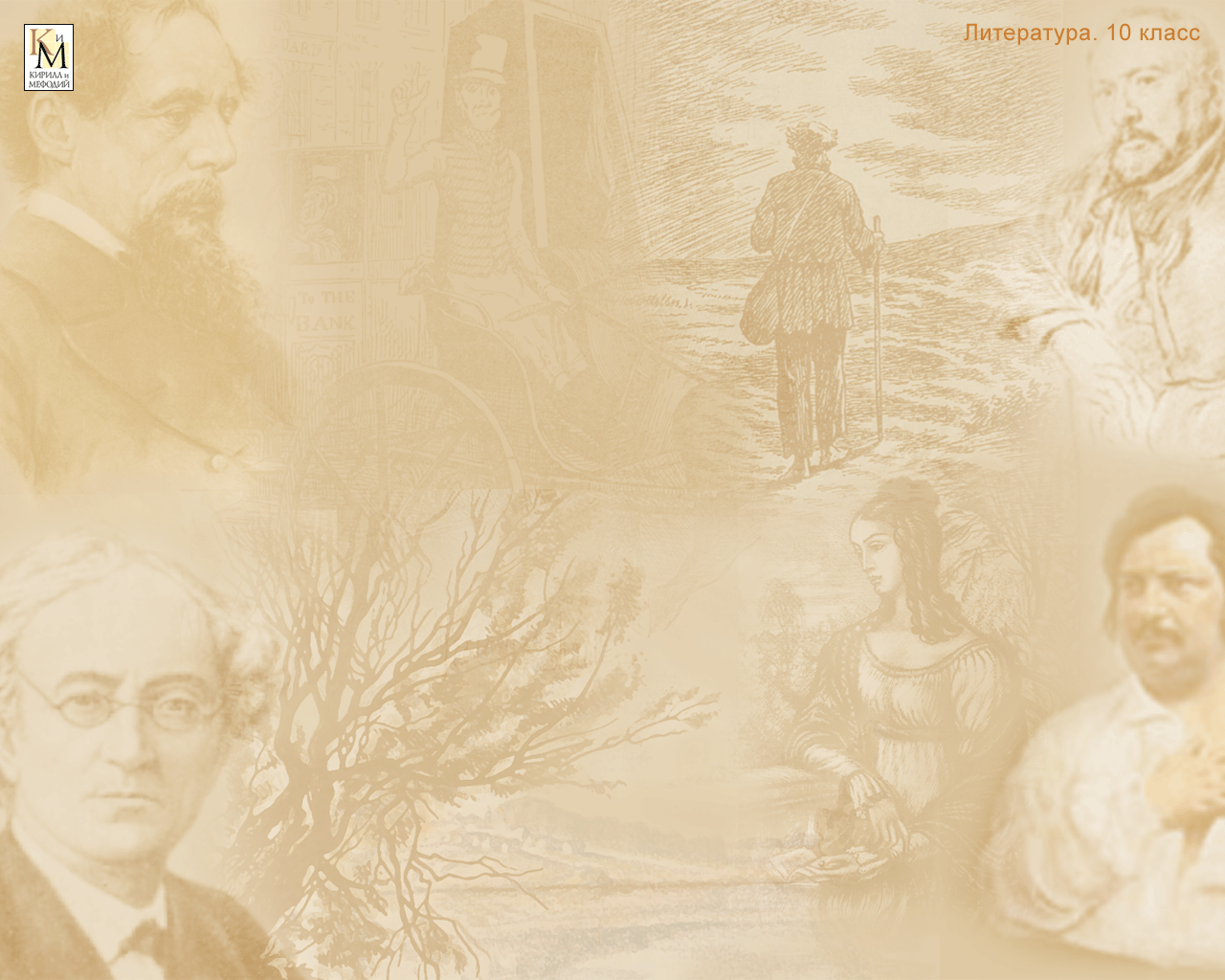 Литературная деятельность
1843-1850 – политические статьи «Россия и Германия», «Россия и революция», «Папство и римский вопрос»
1854 – выход первого сборника (по инициативе И.С.Тургенева)
1868 – выход второго поэтического сборника
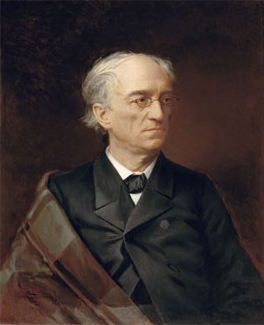 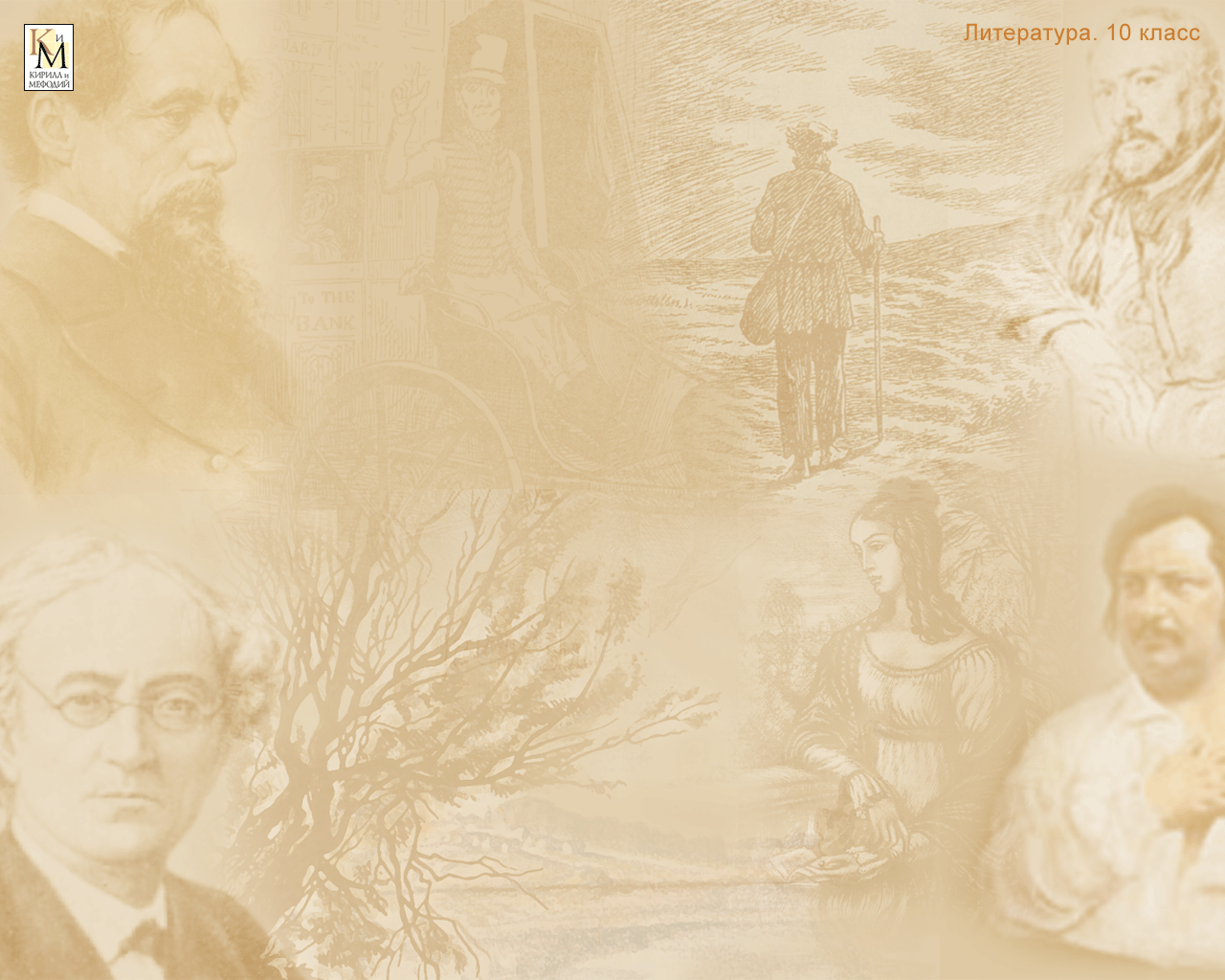 Любовь в жизни поэта
1823 – встреча с Амалией Лерхенфельд 
(Крюденер, Адлерберг). Отказ родителей на просьбу жениться на их дочери.
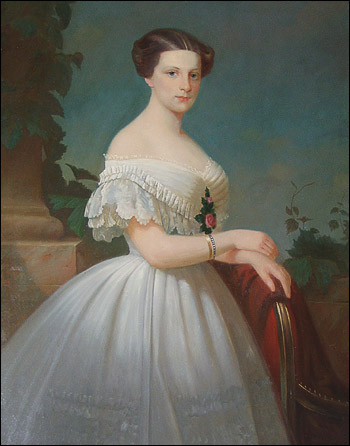 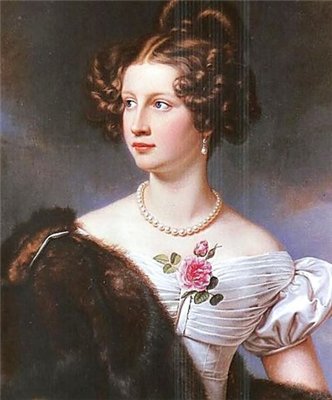 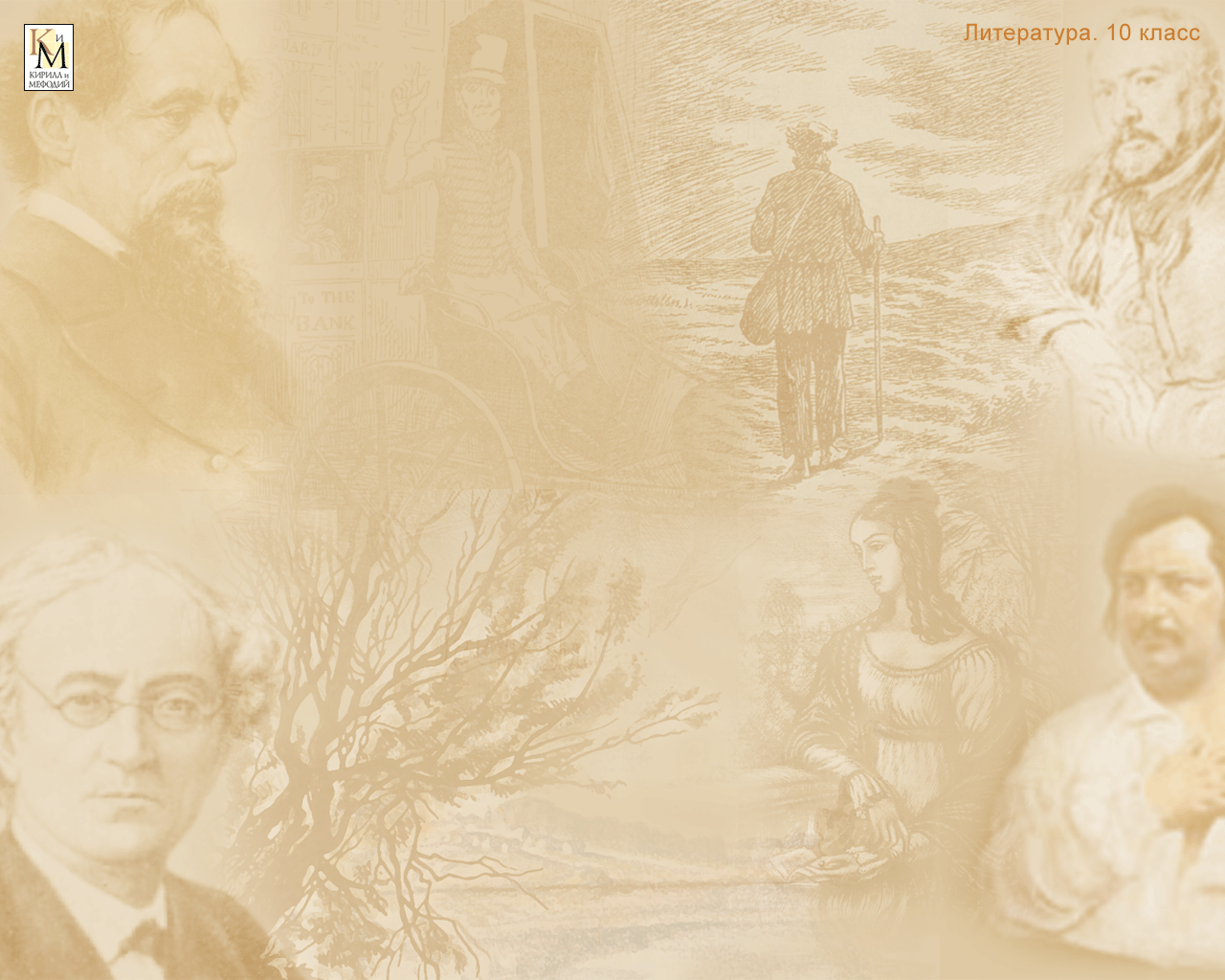 Любовь в жизни поэта
1926 – женитьба на вдове русского дипломата Элеоноре Петерсон
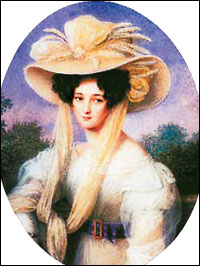 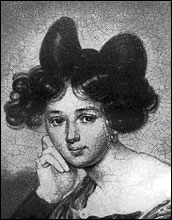 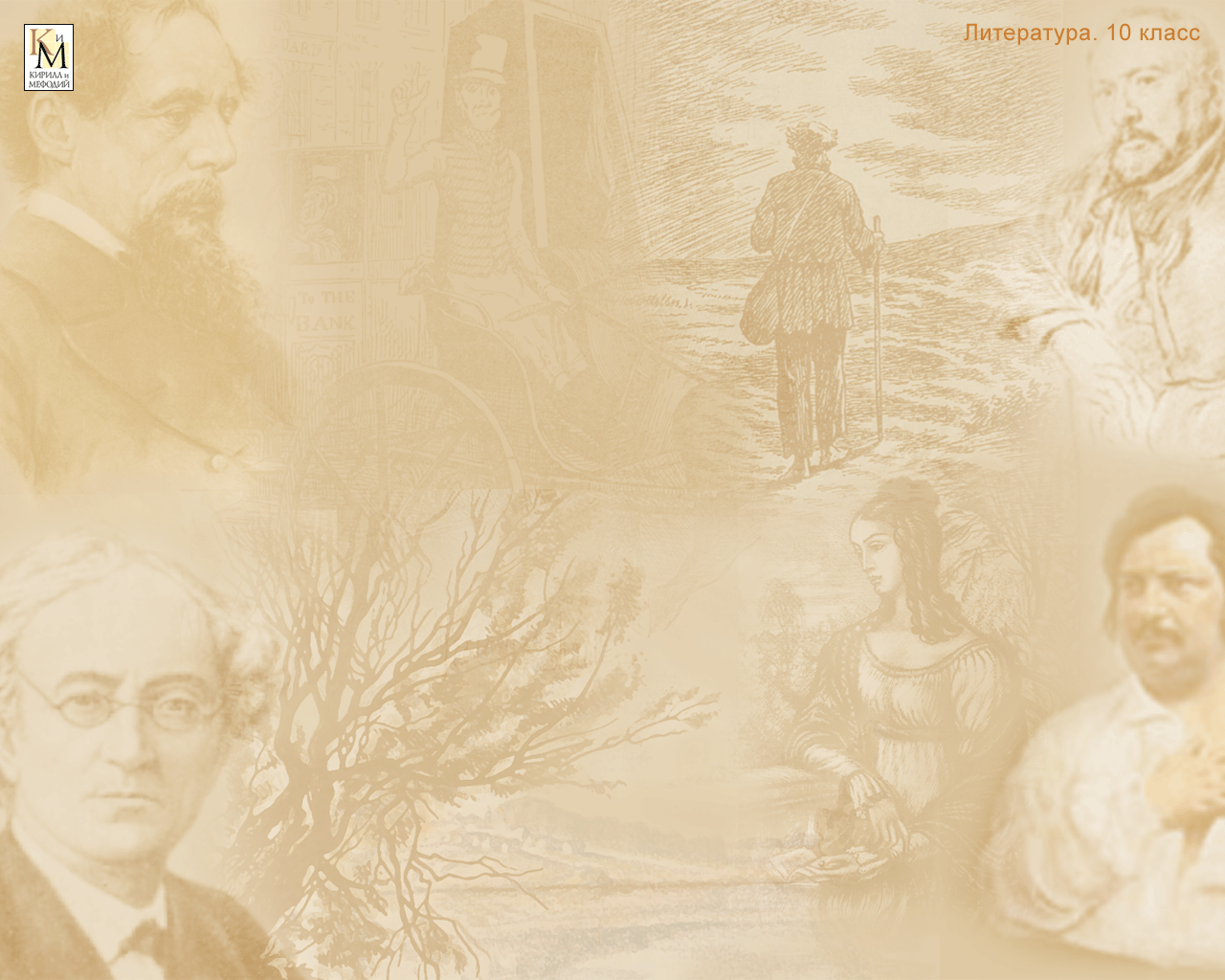 Любовь в жизни поэта
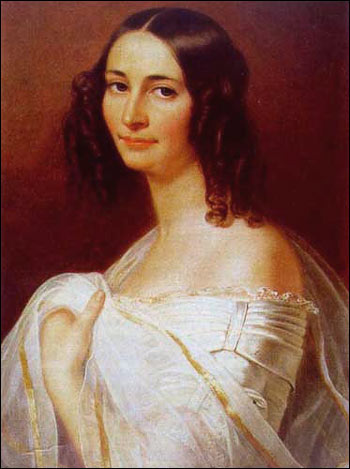 1838 – смерть первой жены и женитьба на Эрнестине Дернберг
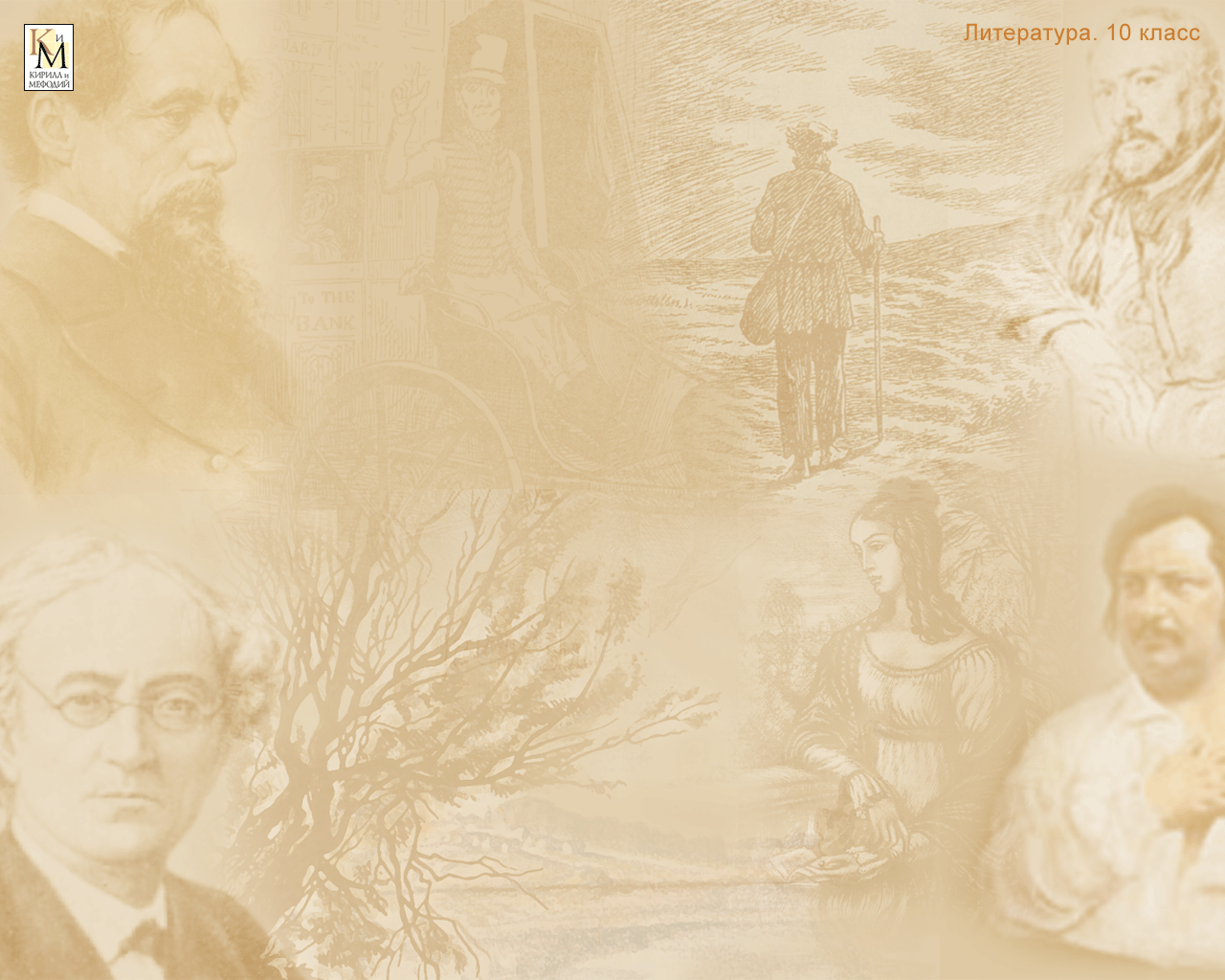 Любовь в жизни поэта
1850 – знакомство с Еленой Денисьевой и жизнь в гражданском браке в течение 14 лет до ее смерти в 1864 г
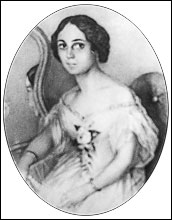 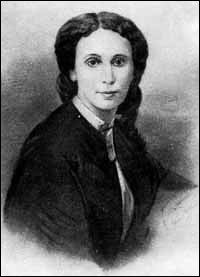 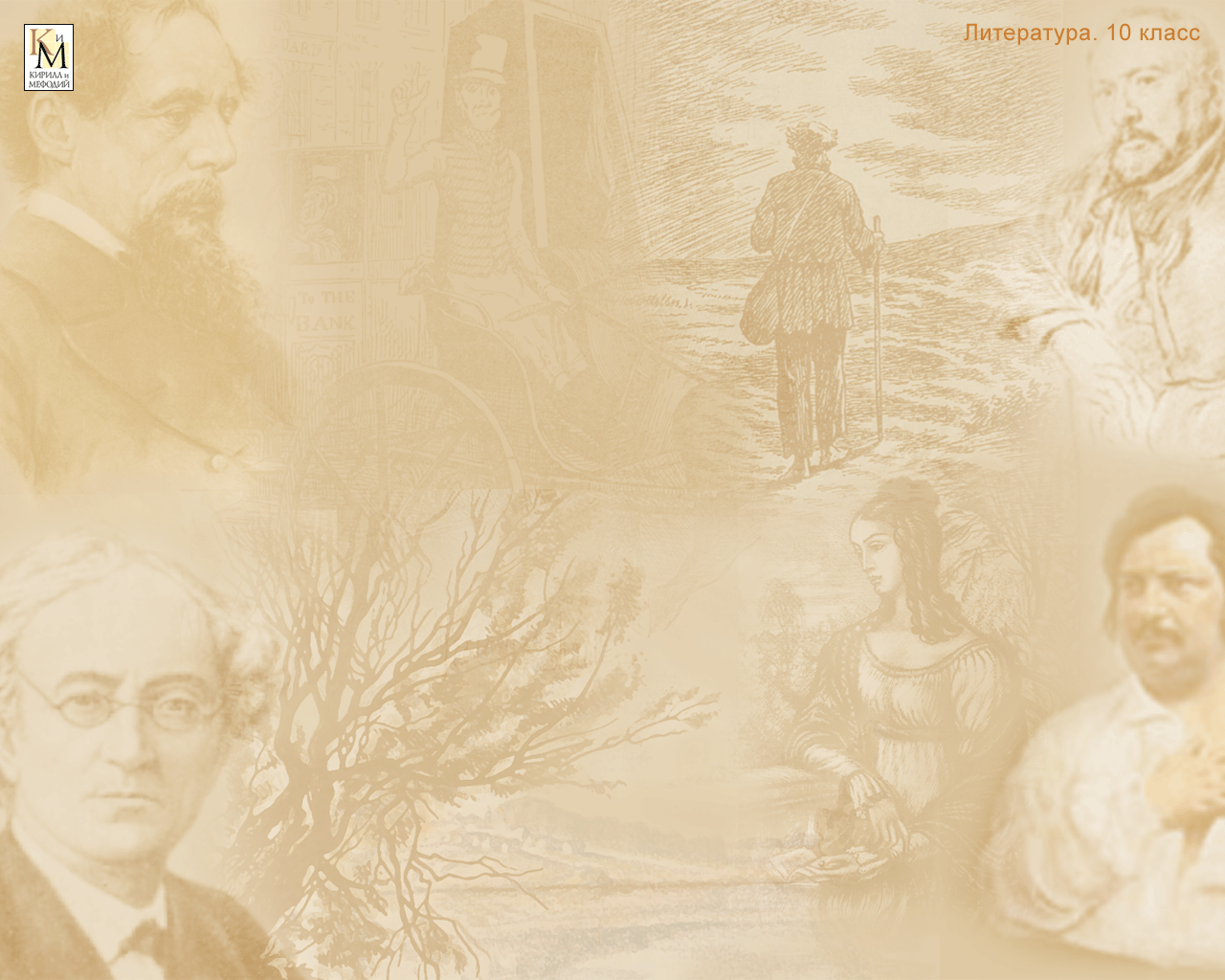 «Дни сочтены, утрат не перечесть…»
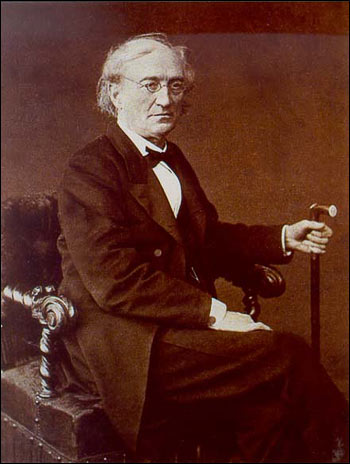 15(27) июня 1873г – смерть поэта в Царском Селе.
 Похоронен Ф.И.Тютчев в Петербурге на кладбище Новодевичьего монастыря.
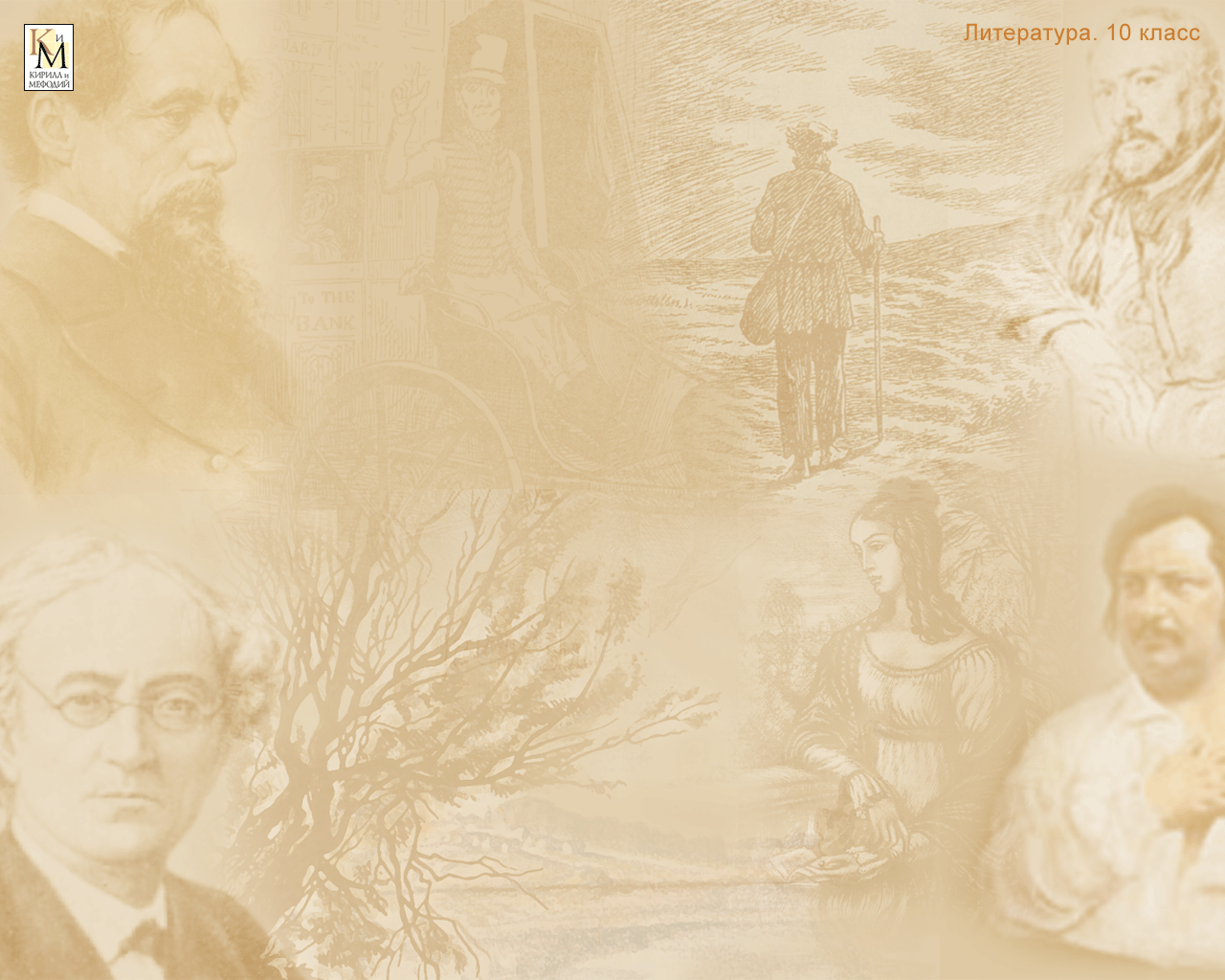 Московская губерния, Мураново
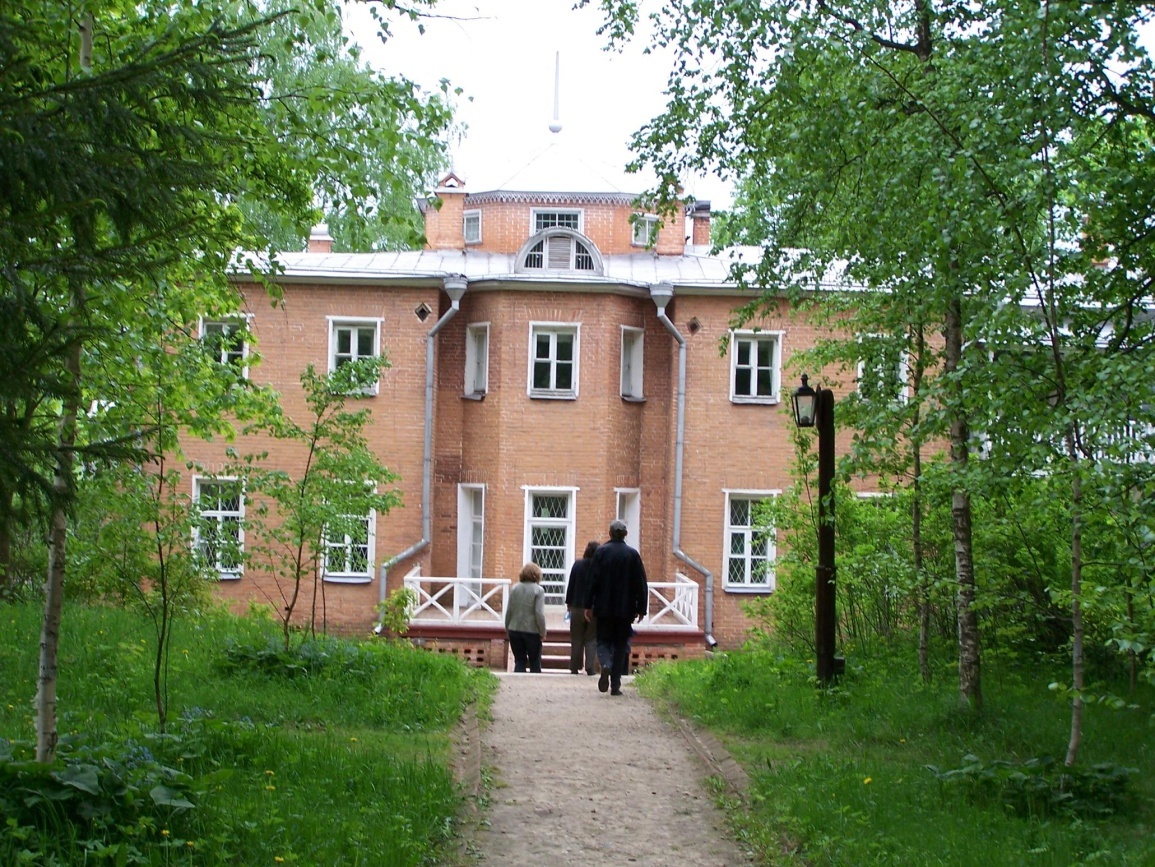 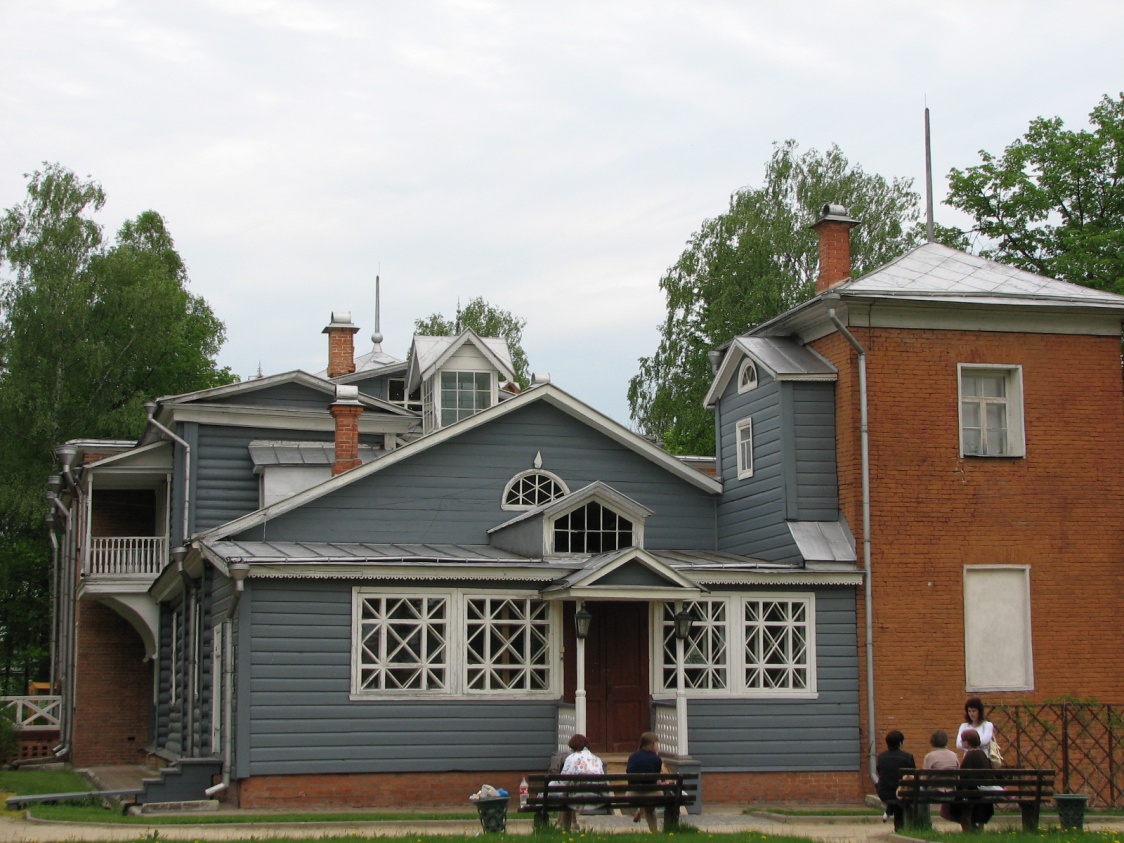 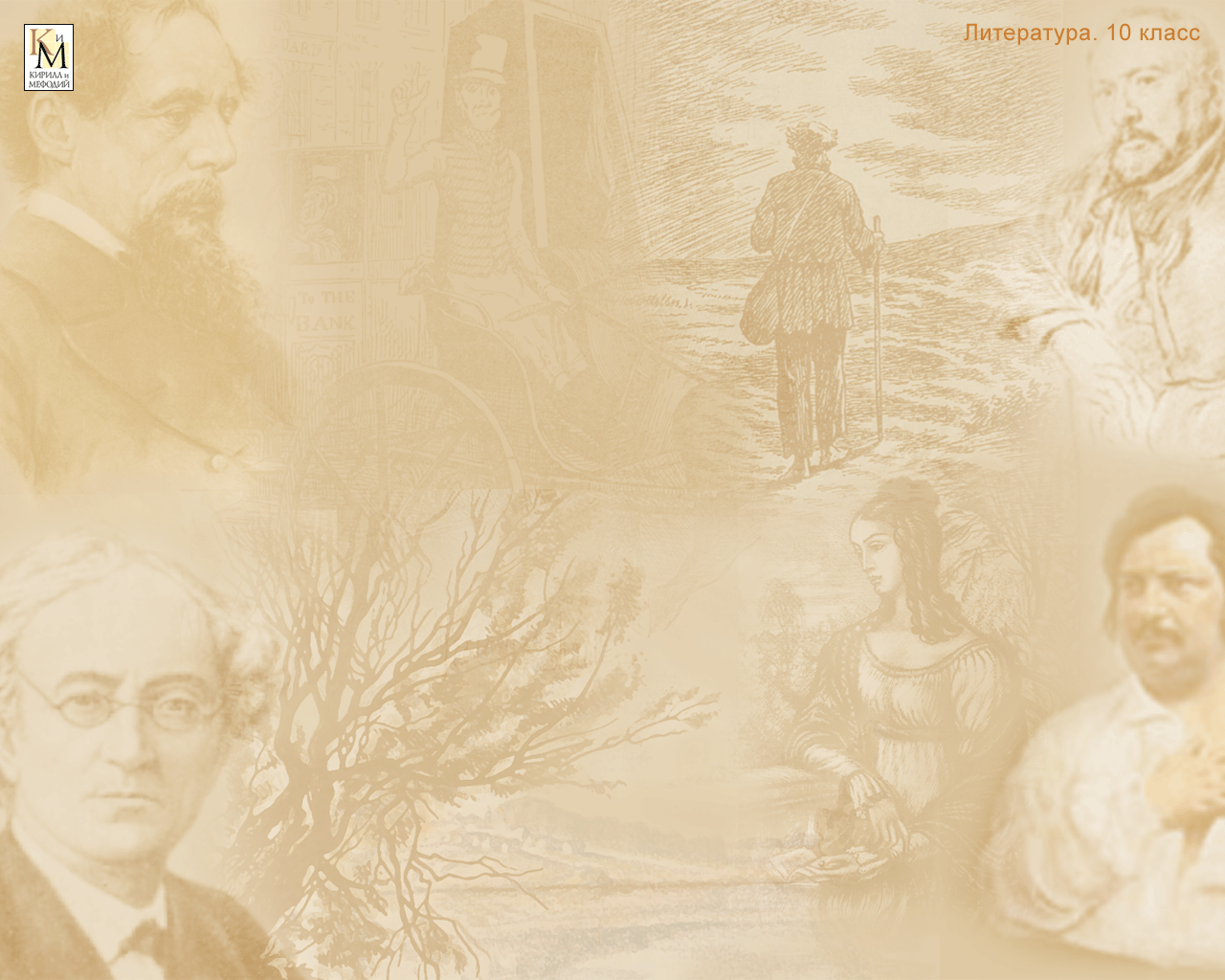 Художественные особенности лирики Тютчева
Двучастная композиция: 
образ + осмысление; мысль + образ 
(«Фонтан», «День и ночь», «Поэзия», «Близнецы»)

Как дымный столб светлеет в вышине!
Как тень внизу скользит неуловима!
«Вот наша жизнь, - промолвила ты мне, -
Не светлый дым, блестящий при луне,
А эта тень, бегущая от дыма…»
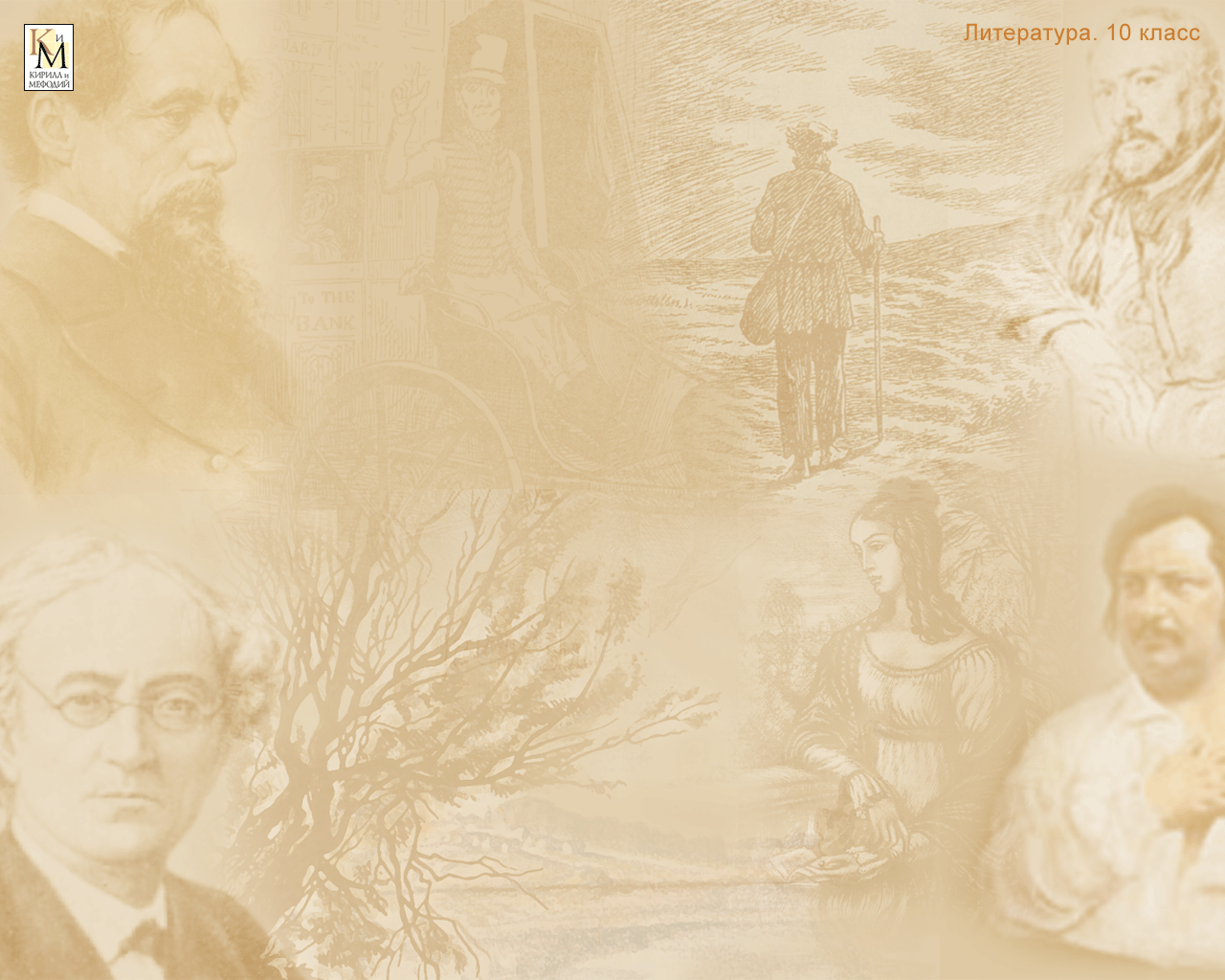 Фрагментарность
Какое-то внешнее впечатление, жизненное событие или глубокое внутренне переживание могут послужить толчком к созданию стихотворения

  «Она сидела на полу», «Есть в осени первоначальной», «Есть некий час в ночи»
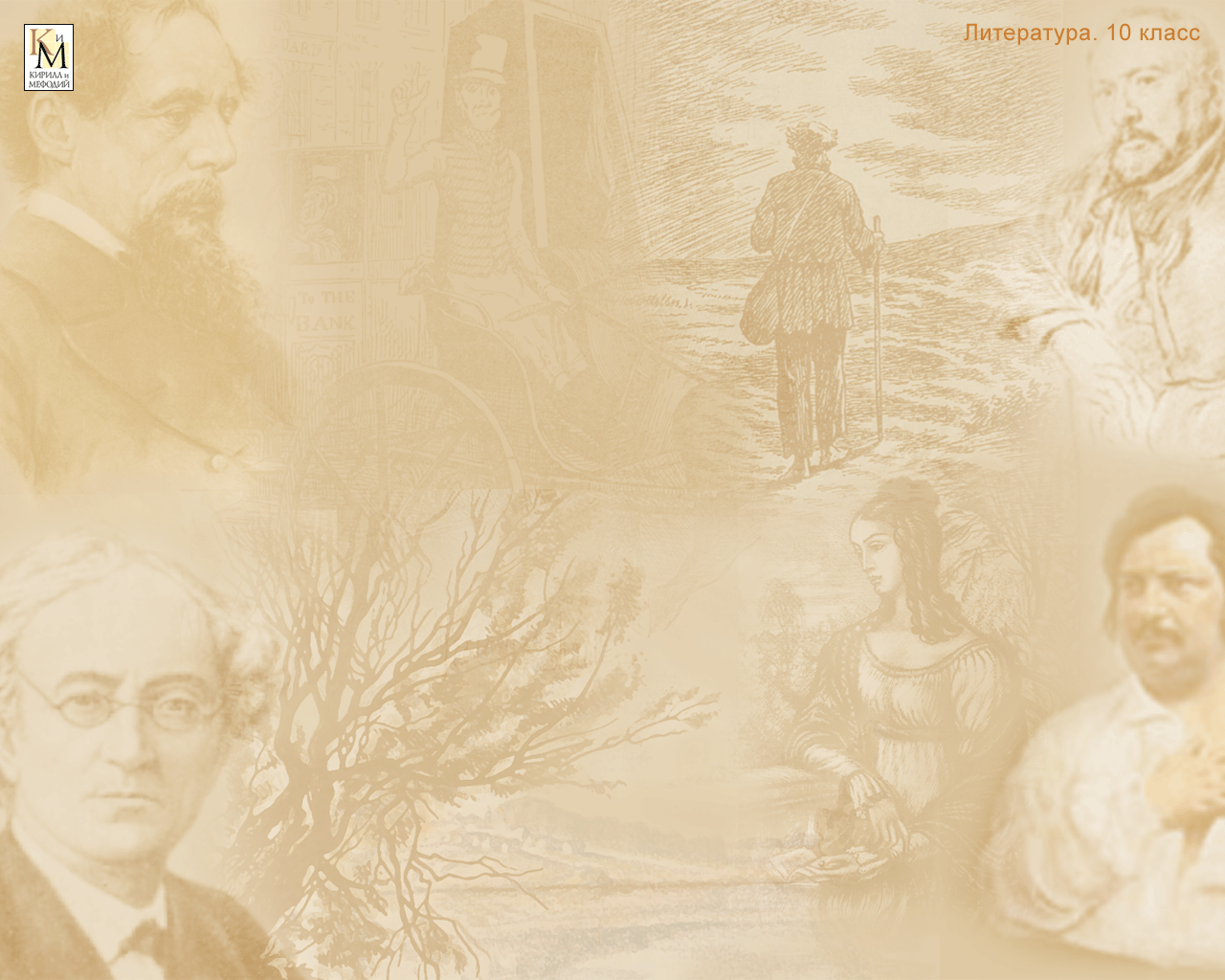 Мифологизация образов
«Ему часто нужен выход из быта в высший, горний мир. Иногда он упоминается, но чаще подразумевается» (Л.Озеров)
«Весенняя гроза»:

Ты скажешь: ветреная Геба,
Кормя Зевесова орла,
Громокипящий кубок с неба,
Смеясь, на землю пролила.
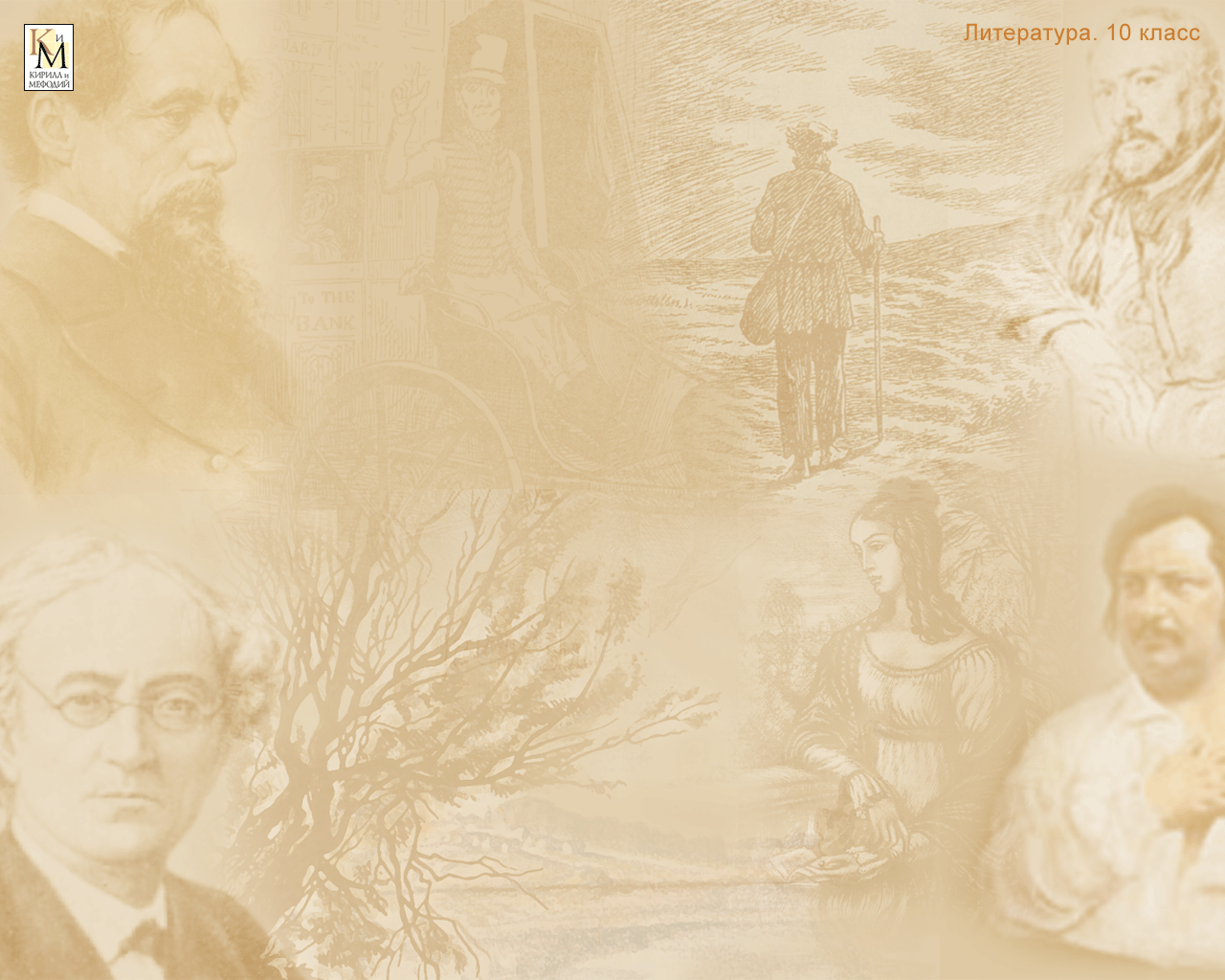 Средства художественной выразительности
Своеобразные эпитеты (инстинкт пророчески-слепой; сон болезненно-яркий, волшебно-немой; с того блаженно-рокового дня)
Обратные сравнения – не для прояснения образа, а для его углубления (таинственно, как в первый день созданья; сияет Белая гора, как откровенье неземное)
Метафоры обнажают трагическую сущность бытия, выраженных в самых будничных и повседневных понятиях:
Увы, что нашего незнанья
И беспомощней и грустней?
Кто смеет молвить: до свиданья
Чрез бездну двух или трех дней?
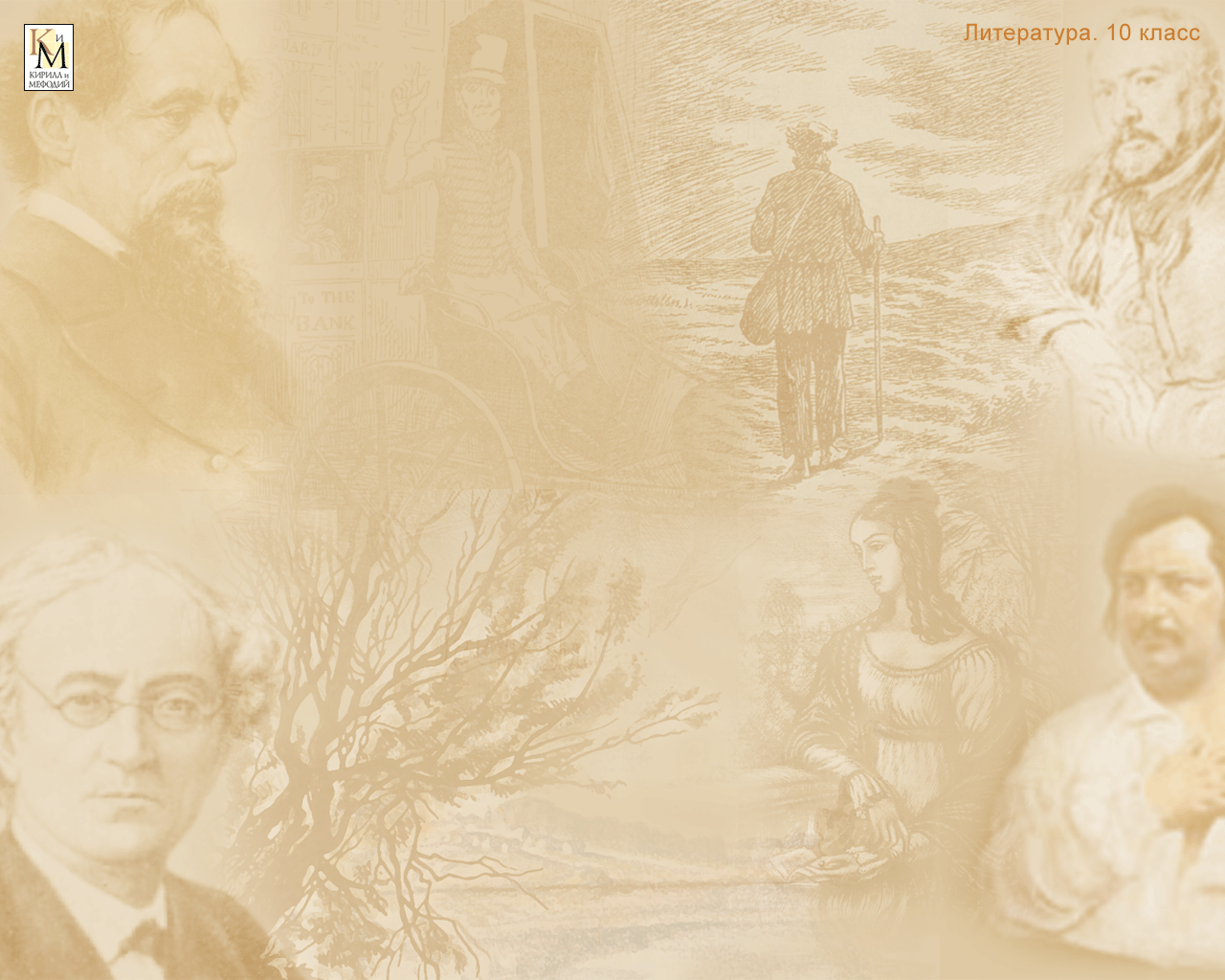 Основные мотивы лирики Тютчева
Пейзажная 
«Весенняя гроза»
«Осенний вечер»
«Полдень»
«Весенние воды»
«Душа не то поет»
«Зима недаром
 злится»
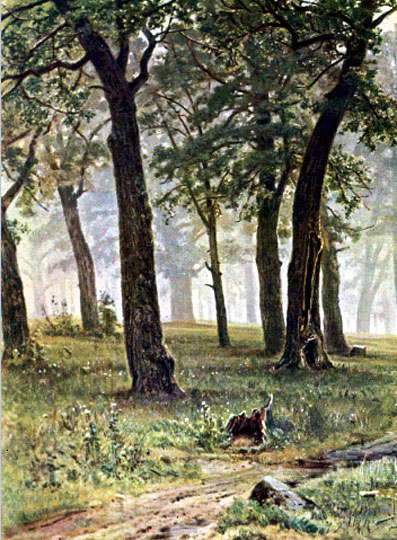 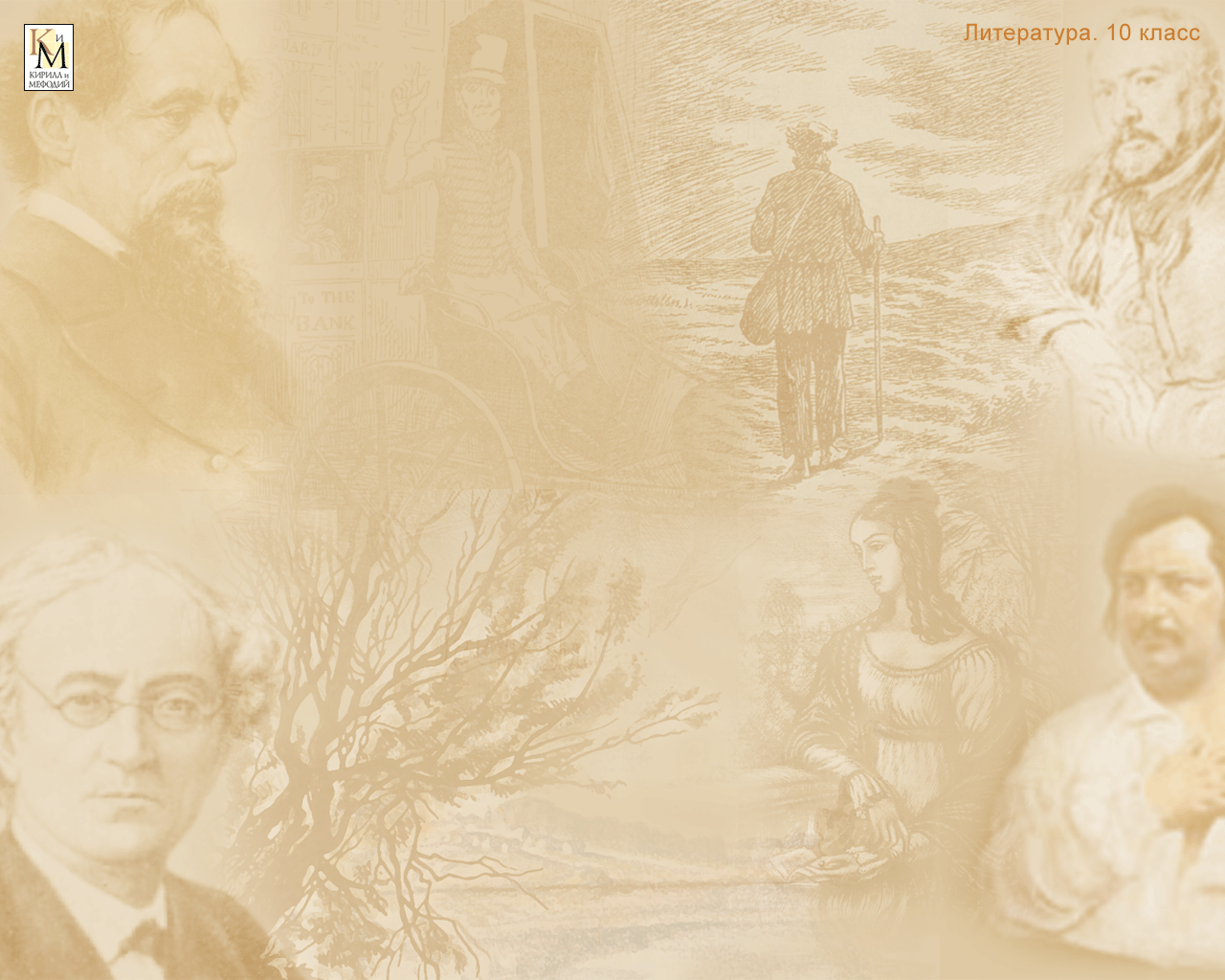 Философская лирика
«День и ночь»
«О чем ты воешь, ветр ночной?»
«Близнецы»
«Silentium!»
«Тени сизые
 смесились»
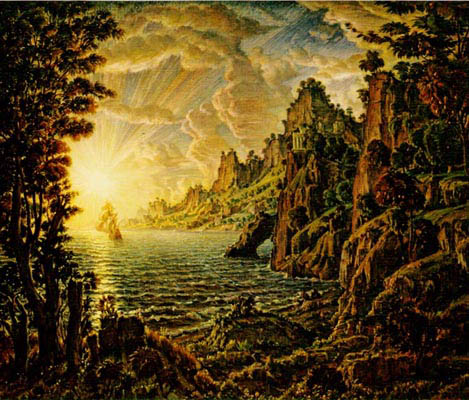 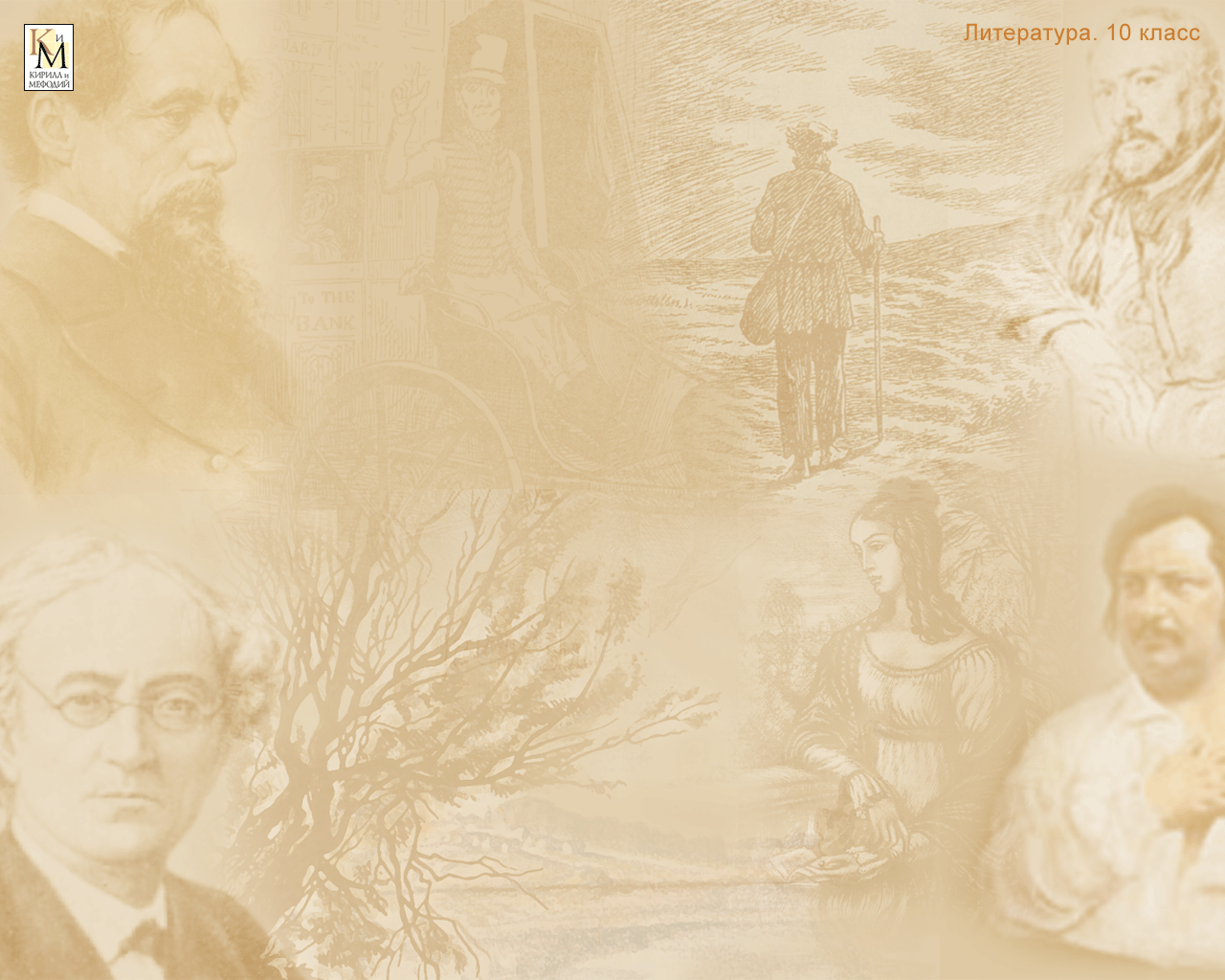 Любовная лирика
«Денисьевский цикл»: 1850-1864гг
«О, как убийственно мы любим…»
«Весь день она лежала в забытьи»
«Предопределение»
«Она сидела на полу»
Амалии Лерхенфельд: 1834, 1870гг
«Я помню время золотое»
«Я встретил вас – и все былое…»
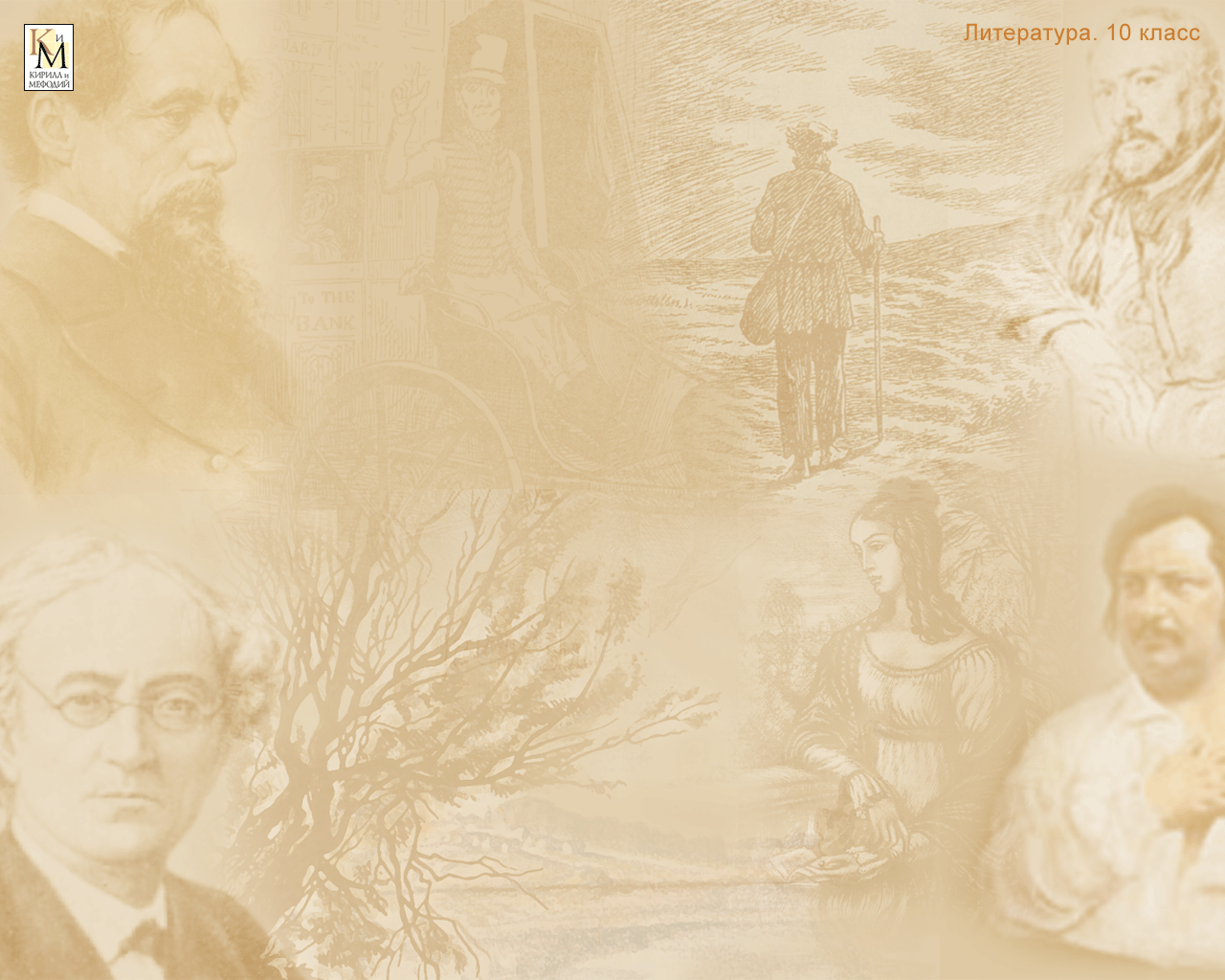 Гражданская лирика Тютчева
«14 декабря 1825»
«Наш век»
«Над этой темною толпой»
«Цицерон»
«Эти бедные 
    селенья»
«Слезы»
«Умом Россию не понять»
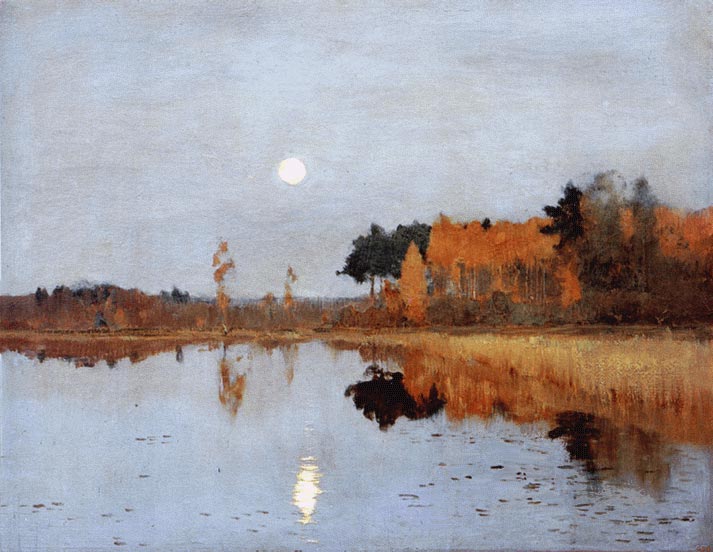 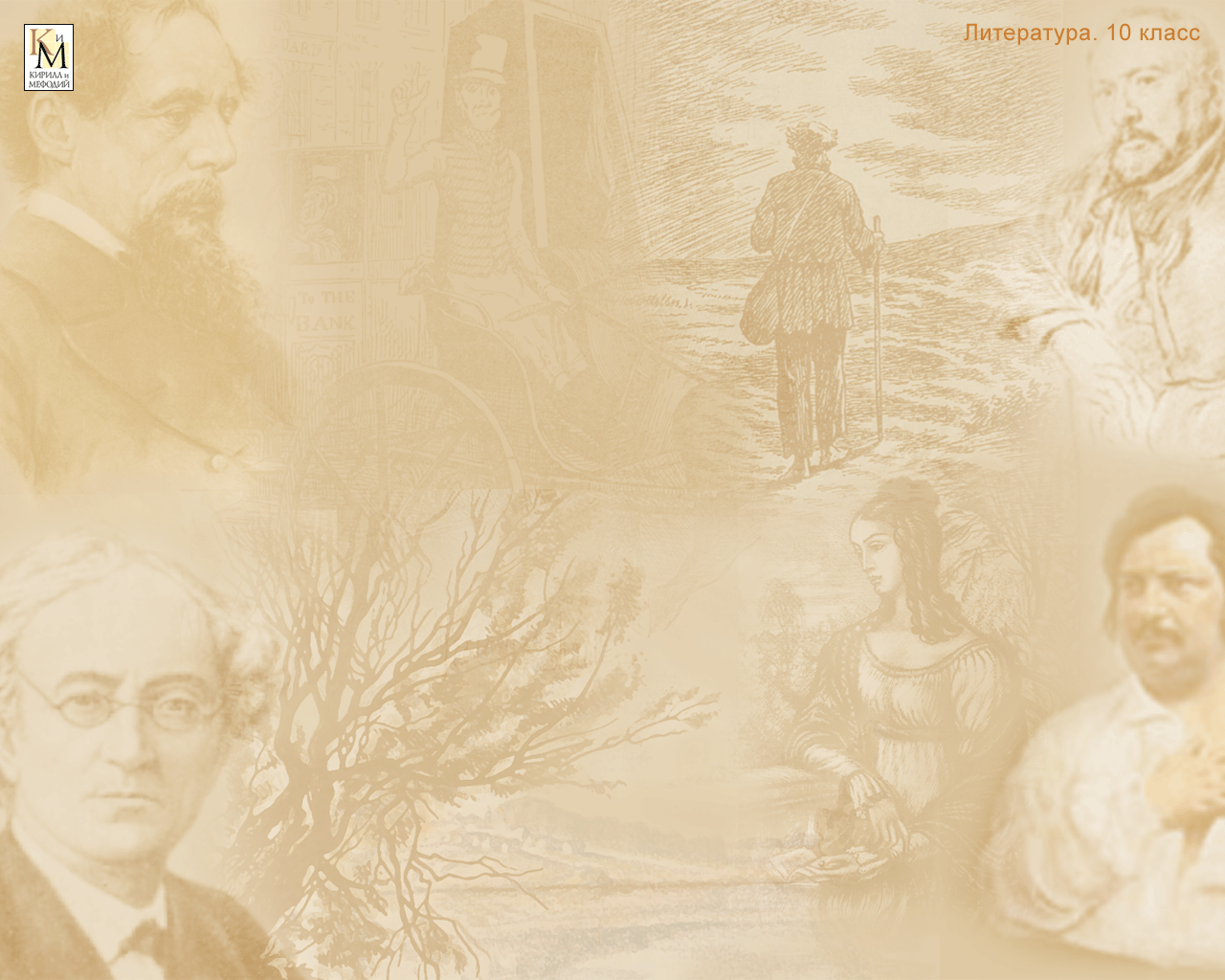 Источники:
Ф.И. Тютчев. Лирика: Анализ тексты, основное содержание, сочинения (Буровцева Н.Ю.); Дрофа, 2007
Фон взят из мультимедийного пособия «Уроки литературы Кирилла и Мефодия» 10 класс
Иллюстрации взяты из свободного доступа сети интернет